Barack & Michelle Obama Academy
GO TEAM MEETING
Wednesday, October 19, 2022 @ 4:45 pm
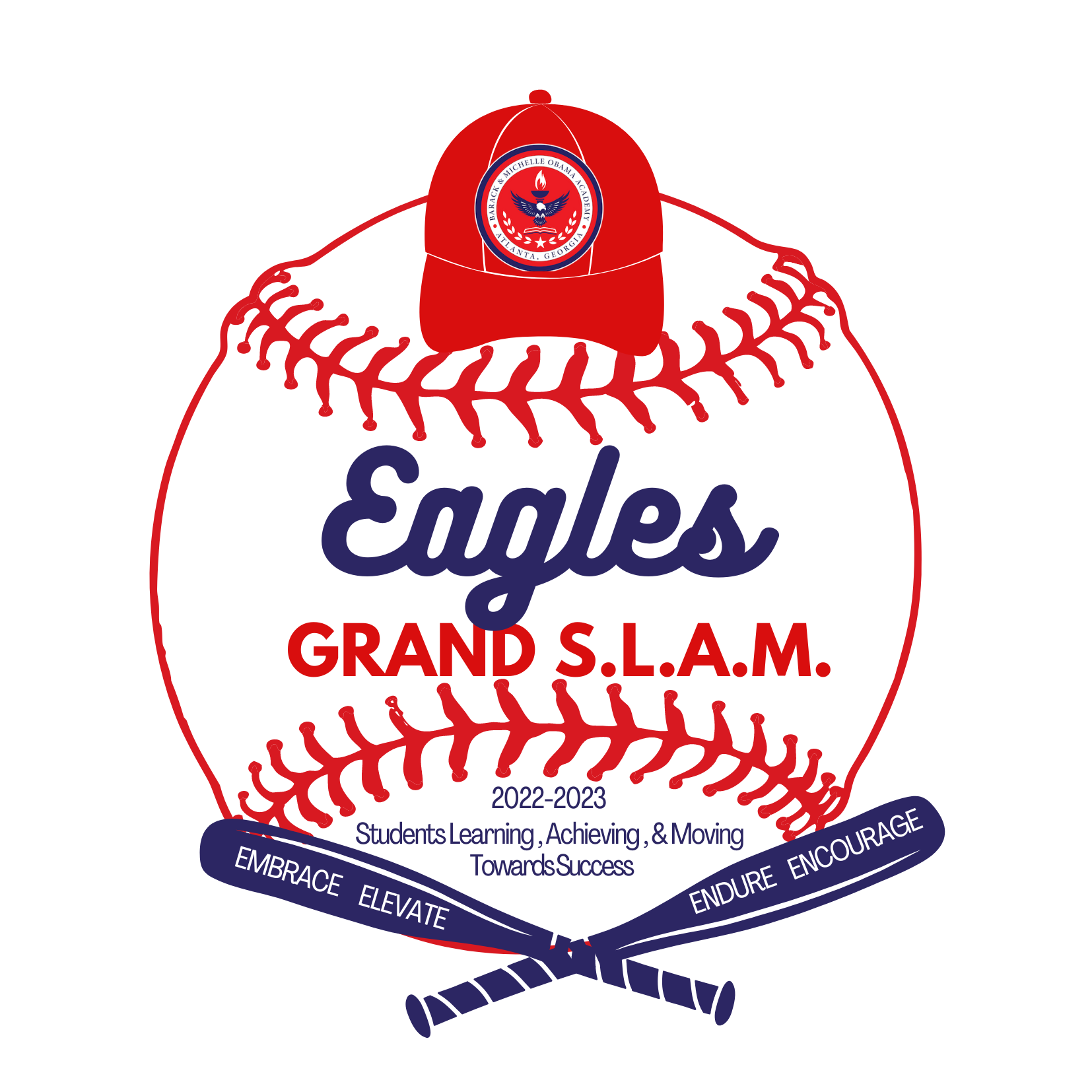 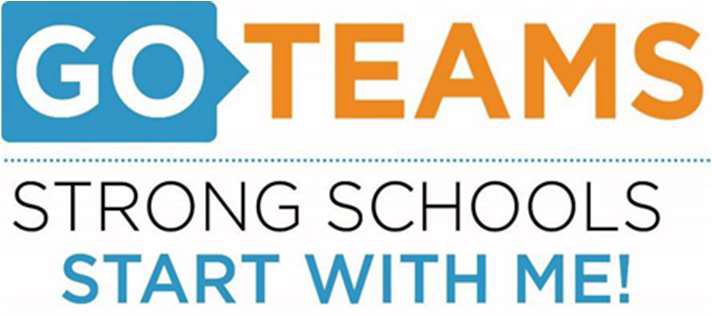 Meeting Agenda
(agenda may be amended)
This meeting will not allow for Public Comment
I
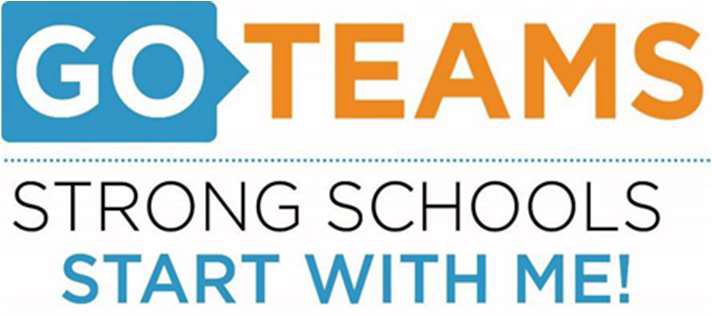 CIP-45 Day Check-in
School Strategic Plan
Discussion on Strategic Plan and progress
Updates for Strategic Plan (as necessary)
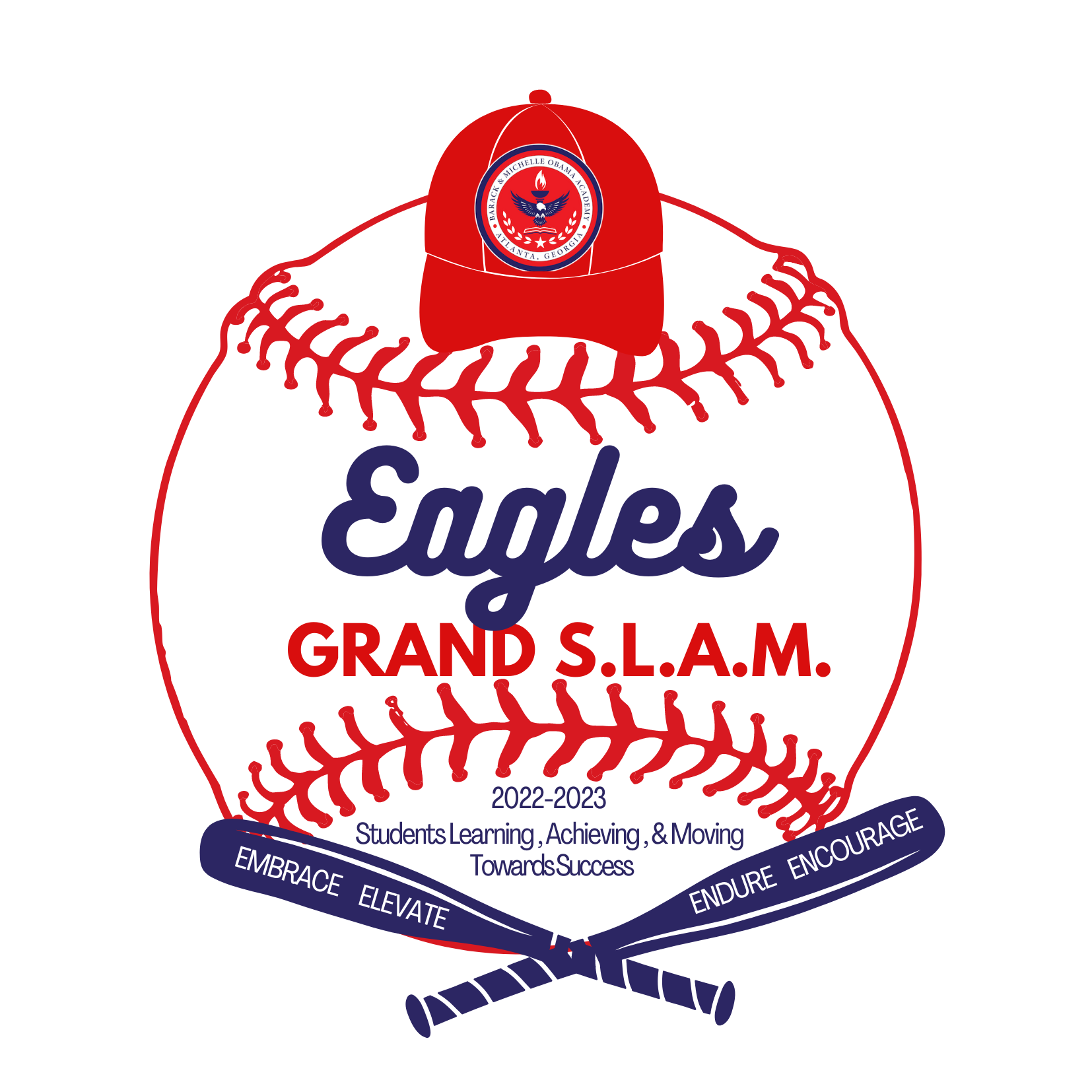 Timeline for GO Teams
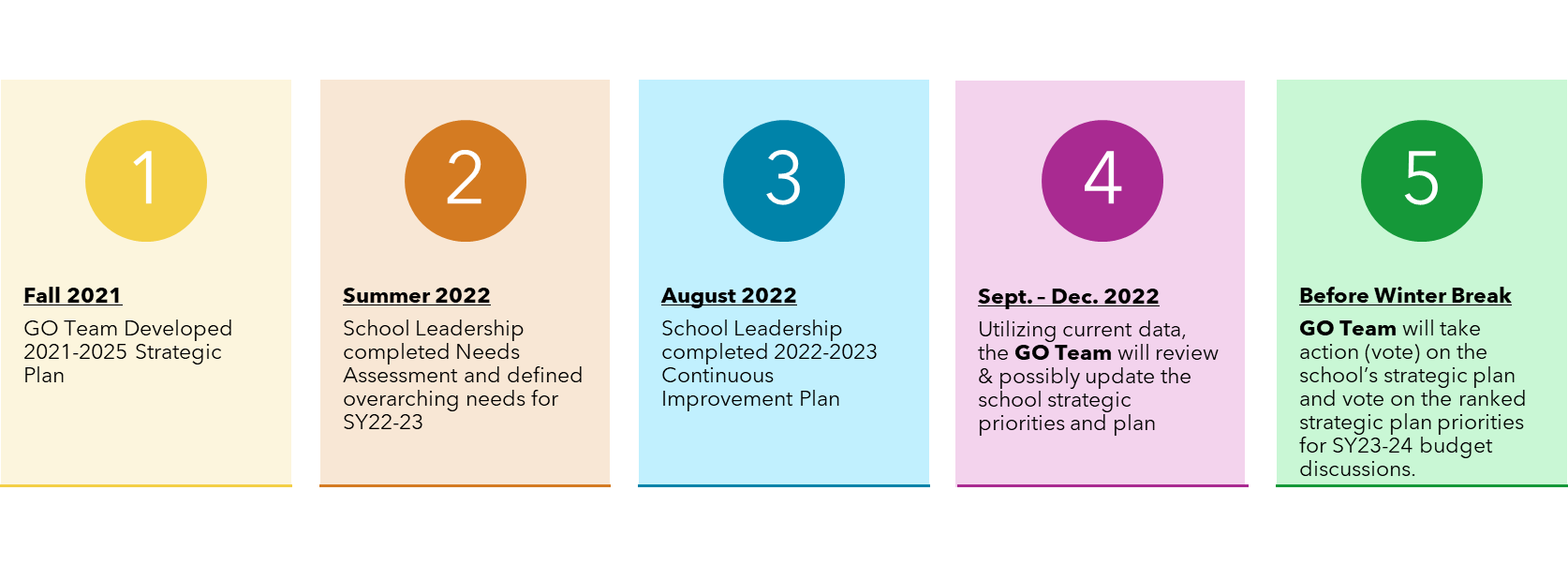 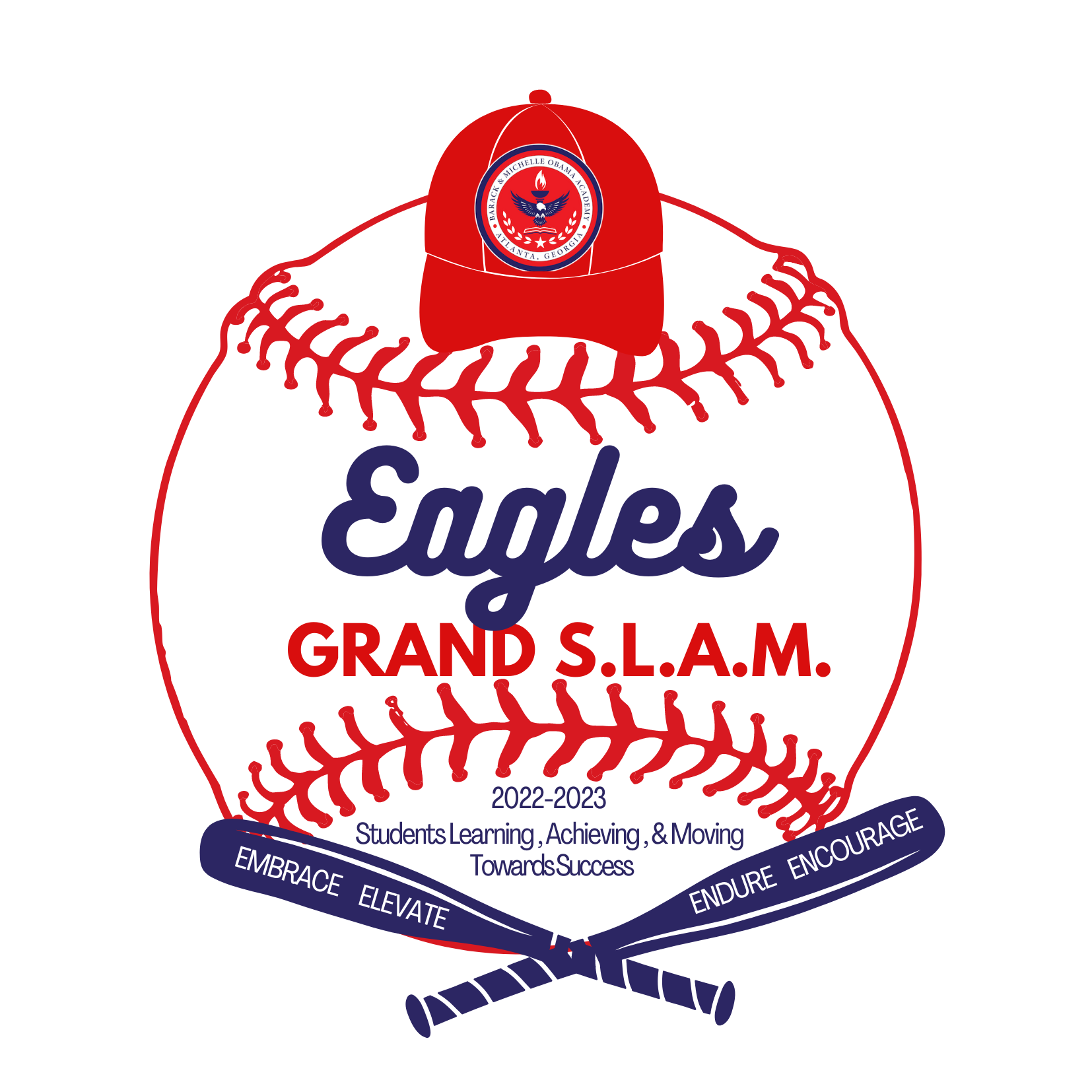 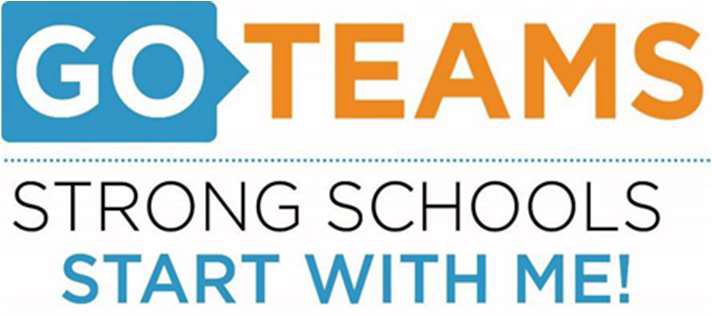 I
Quarterly CIP Check In
As part of the Continuous Improvement process, all APS schools are completing a quarterly check-in for the Continuous Improvement Plans.
Questions to Consider
•Based on our year long CIP plan, what are the actions that the school has already completed?​ 
•What data supports the completion of an action step and success criteria (both implementation and student achievement)?
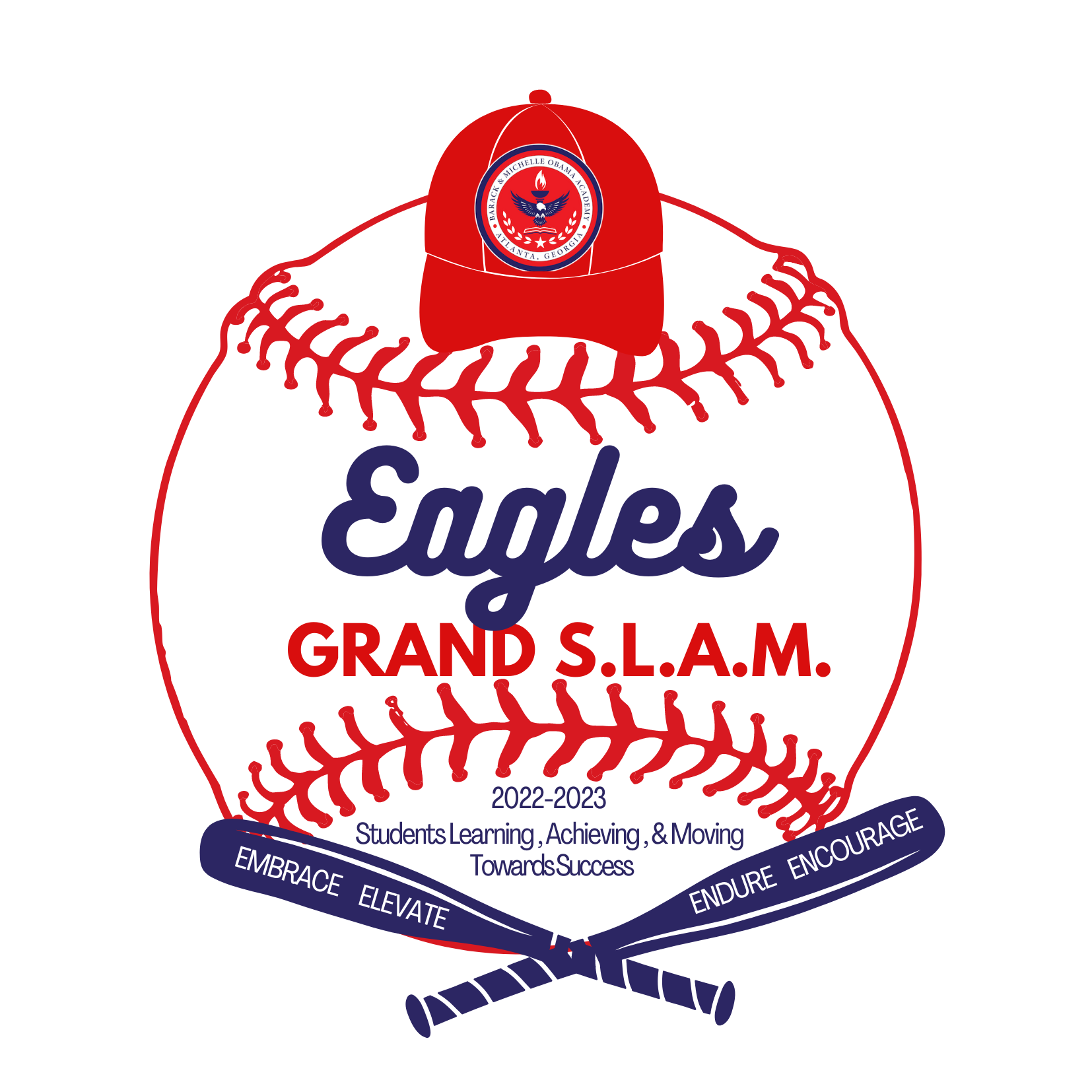 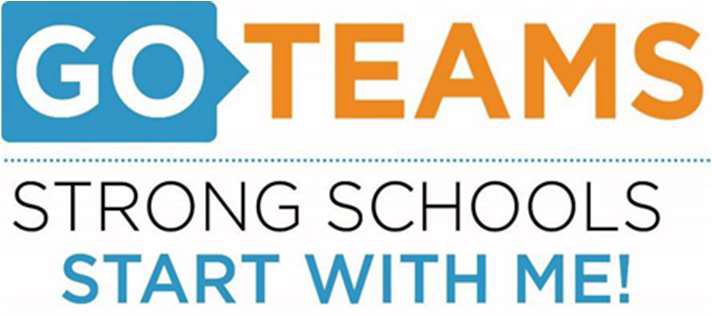 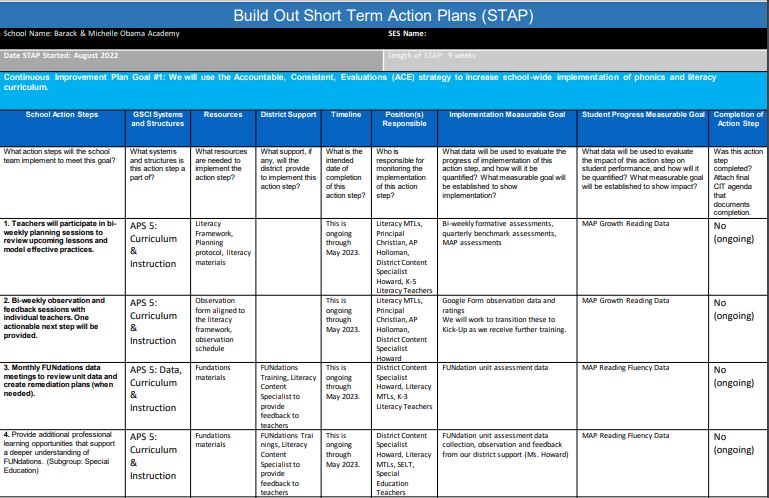 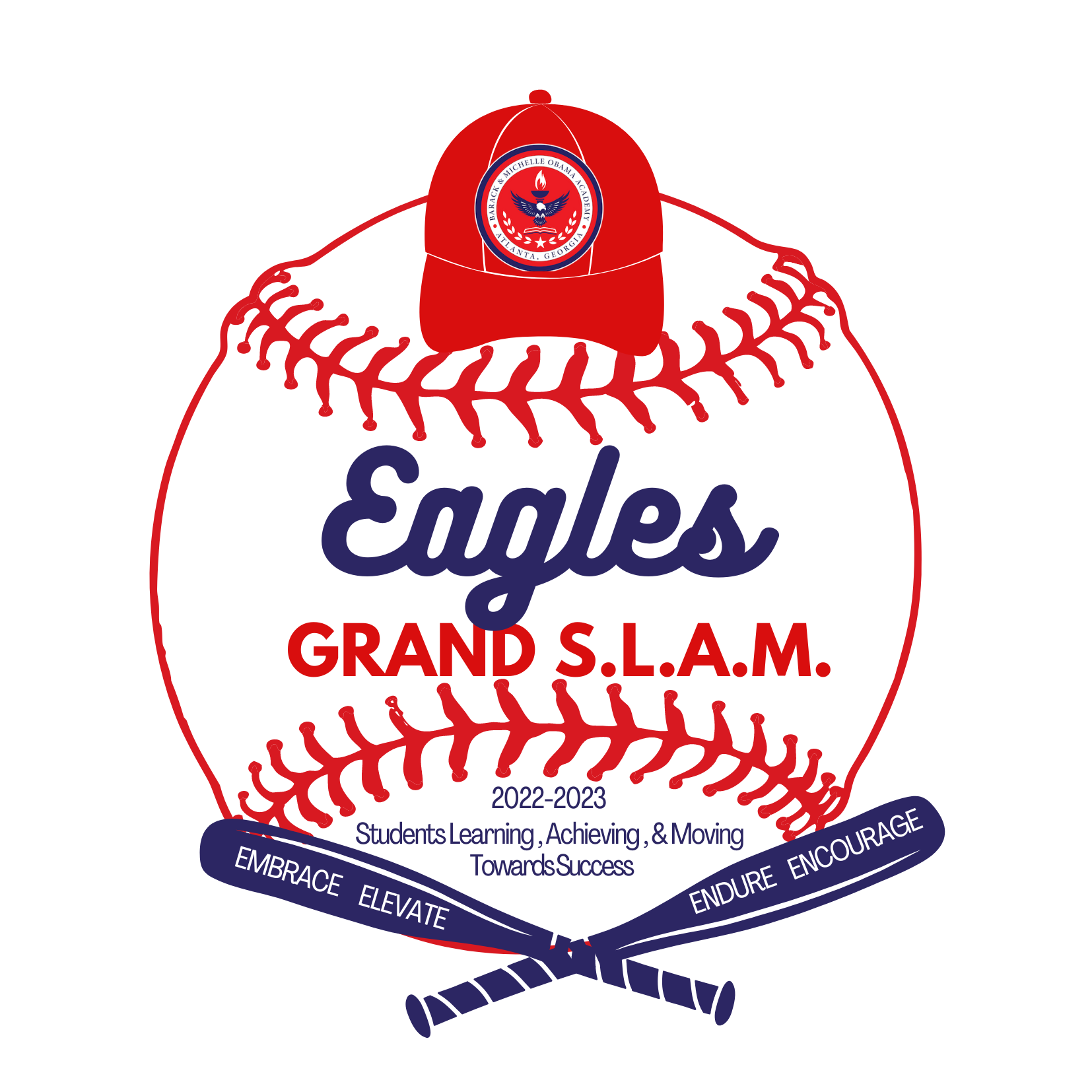 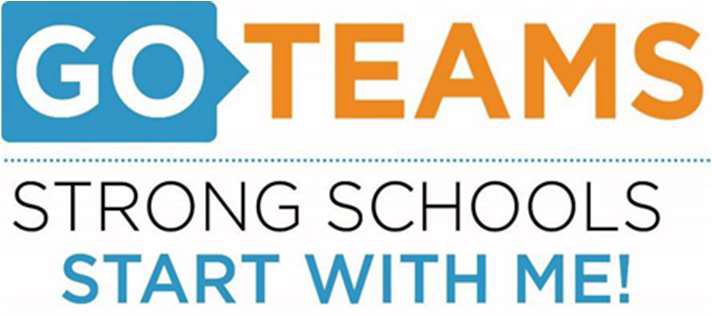 [Speaker Notes: https://apsstudents.sharepoint.com/:p:/r/teams/ContinuousImprovementPlan/_layouts/15/doc2.aspx?sourcedoc=%7B84A1744E-C627-4FA5-9D76-EE1547AD2027%7D&file=BAMO%202022%20Continuous%20Improvement%20Plan.pptx&action=edit&mobileredirect=true&DefaultItemOpen=1&ct=1665580654283&wdOrigin=OFFICECOM-WEB.MAIN.EDGEWORTH&cid=89110a6a-beb8-46b6-88ac-522705955bed]
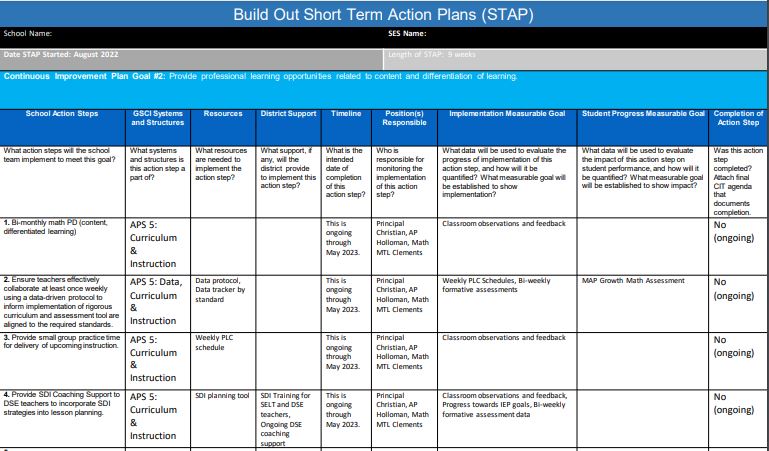 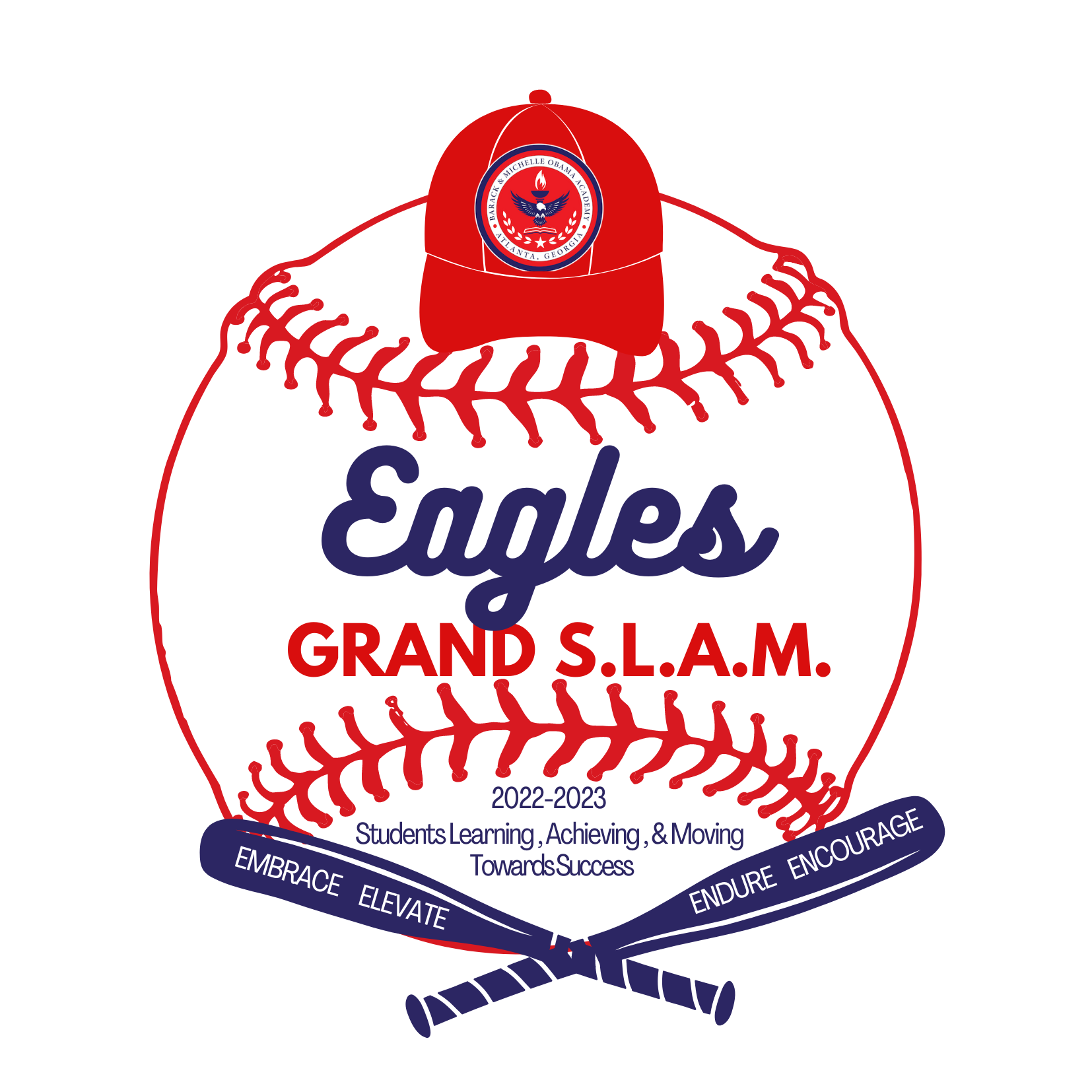 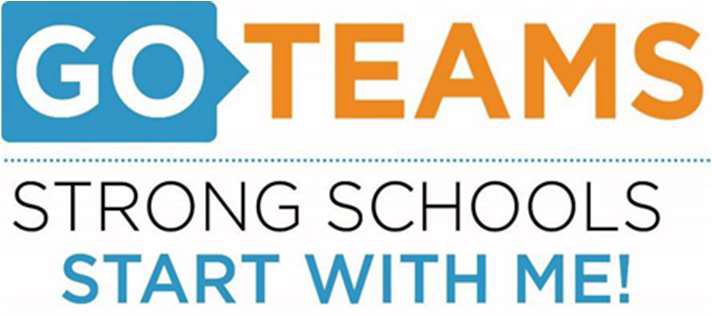 [Speaker Notes: https://apsstudents.sharepoint.com/:p:/r/teams/ContinuousImprovementPlan/_layouts/15/doc2.aspx?sourcedoc=%7B84A1744E-C627-4FA5-9D76-EE1547AD2027%7D&file=BAMO%202022%20Continuous%20Improvement%20Plan.pptx&action=edit&mobileredirect=true&DefaultItemOpen=1&ct=1665580654283&wdOrigin=OFFICECOM-WEB.MAIN.EDGEWORTH&cid=89110a6a-beb8-46b6-88ac-522705955bed]
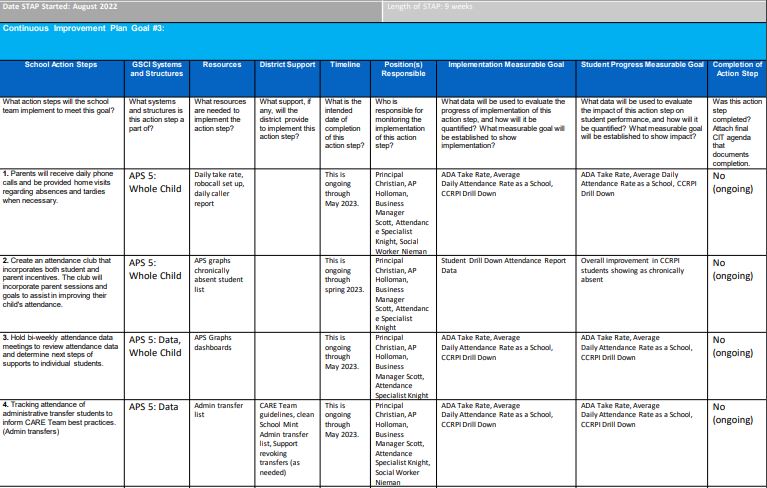 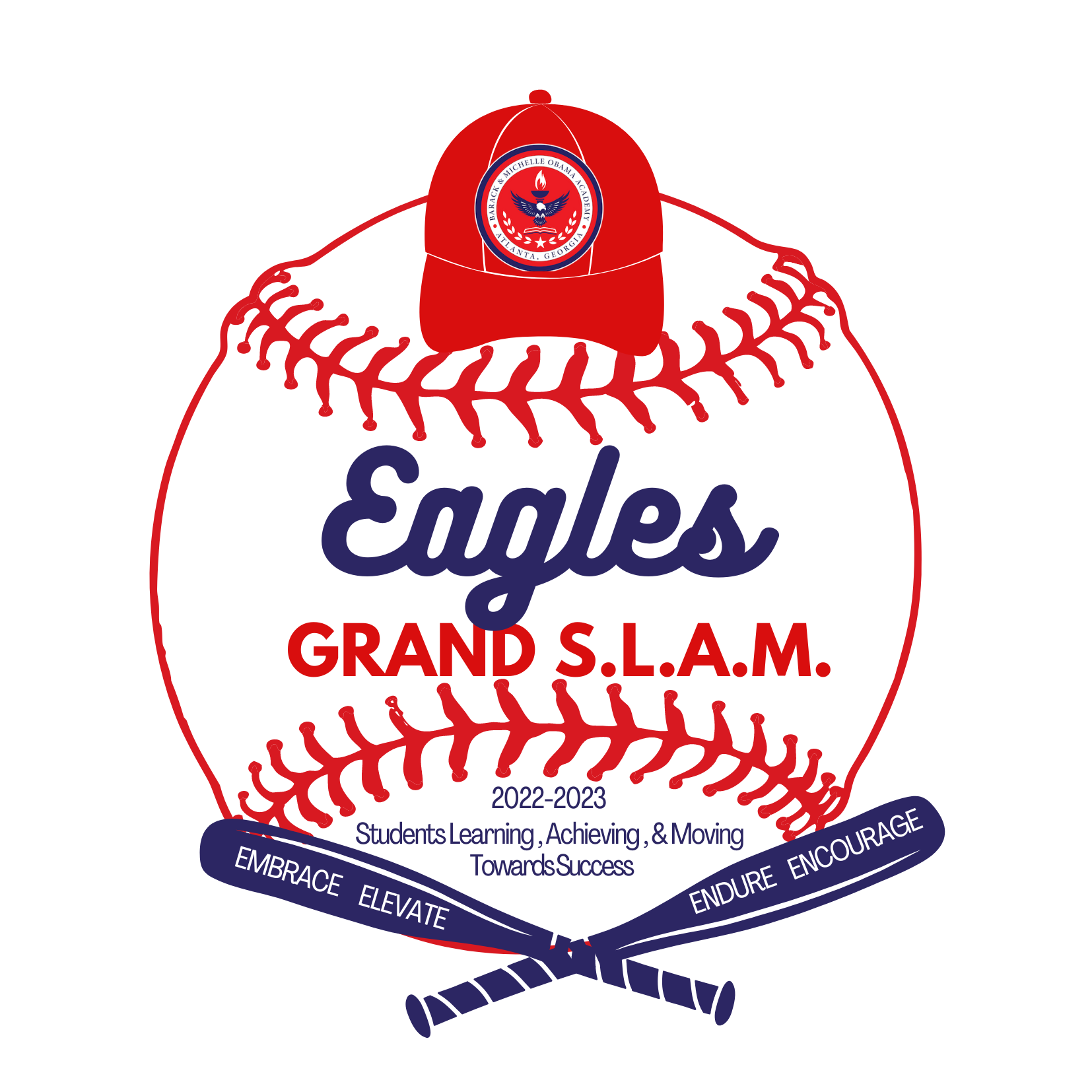 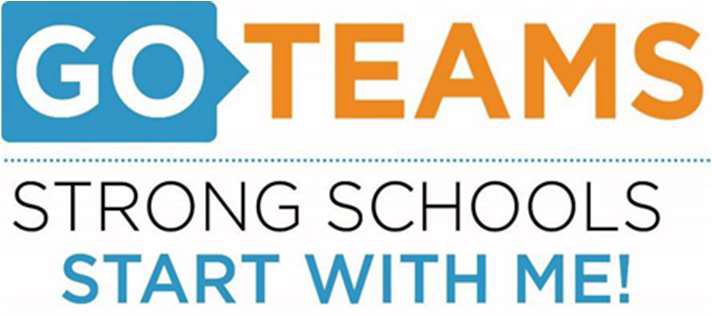 [Speaker Notes: https://apsstudents.sharepoint.com/:p:/r/teams/ContinuousImprovementPlan/_layouts/15/doc2.aspx?sourcedoc=%7B84A1744E-C627-4FA5-9D76-EE1547AD2027%7D&file=BAMO%202022%20Continuous%20Improvement%20Plan.pptx&action=edit&mobileredirect=true&DefaultItemOpen=1&ct=1665580654283&wdOrigin=OFFICECOM-WEB.MAIN.EDGEWORTH&cid=89110a6a-beb8-46b6-88ac-522705955bed]
STRATEGIC PLAN
PROGRESS
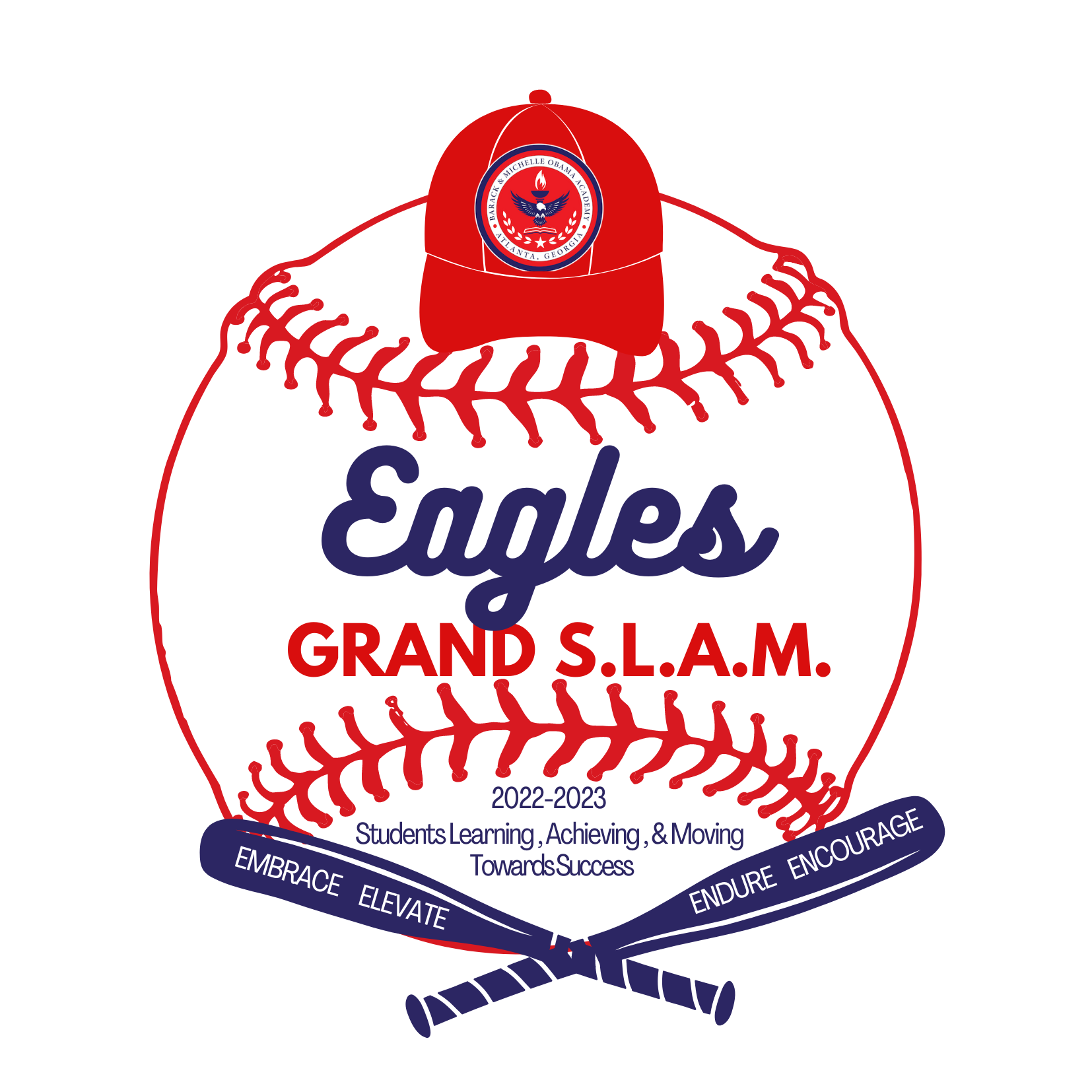 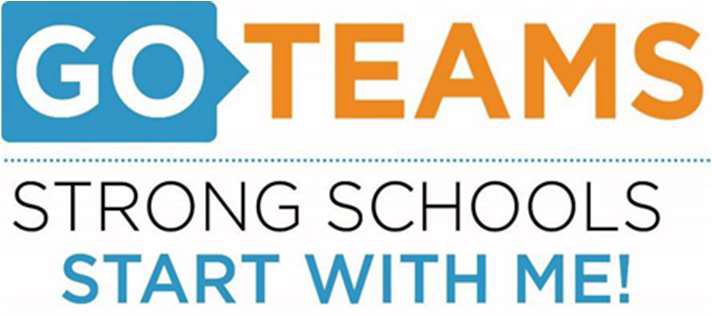 Our Strategic Plan
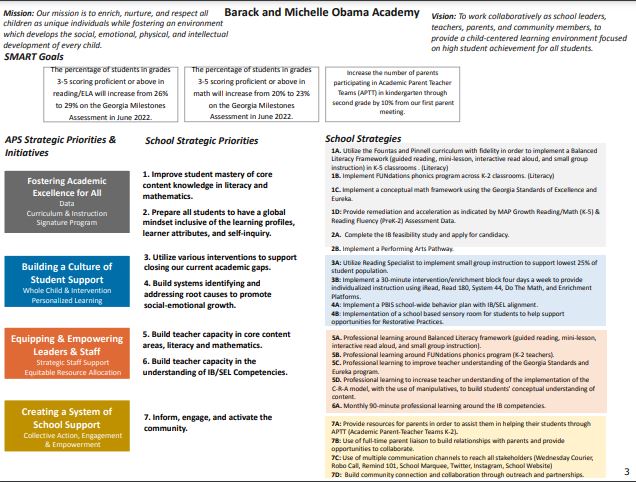 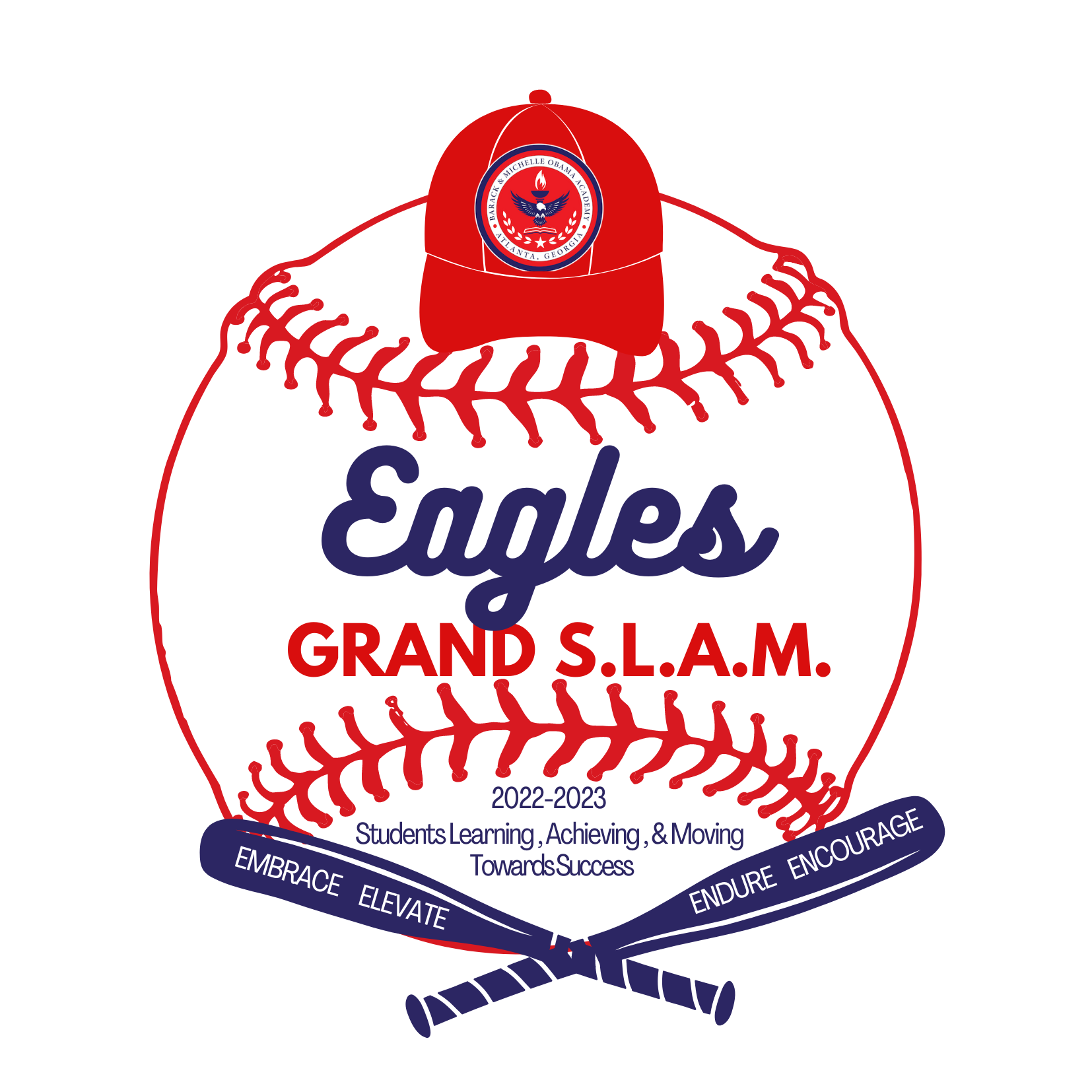 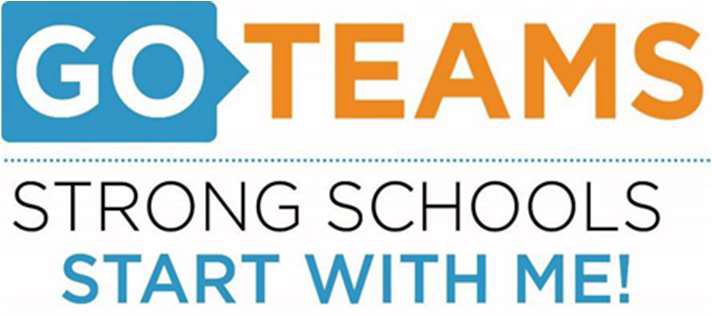 [Speaker Notes: https://www.atlantapublicschools.us/cms/lib/GA01000924/Centricity/Domain/11671/School%20Strategic%20Plan%20Workbook%20and%20Template_BAMO_Updated%201.12.21.pdf]
Updates to the Strategic Plan
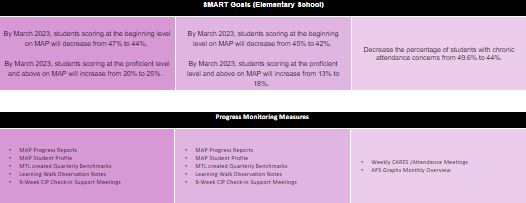 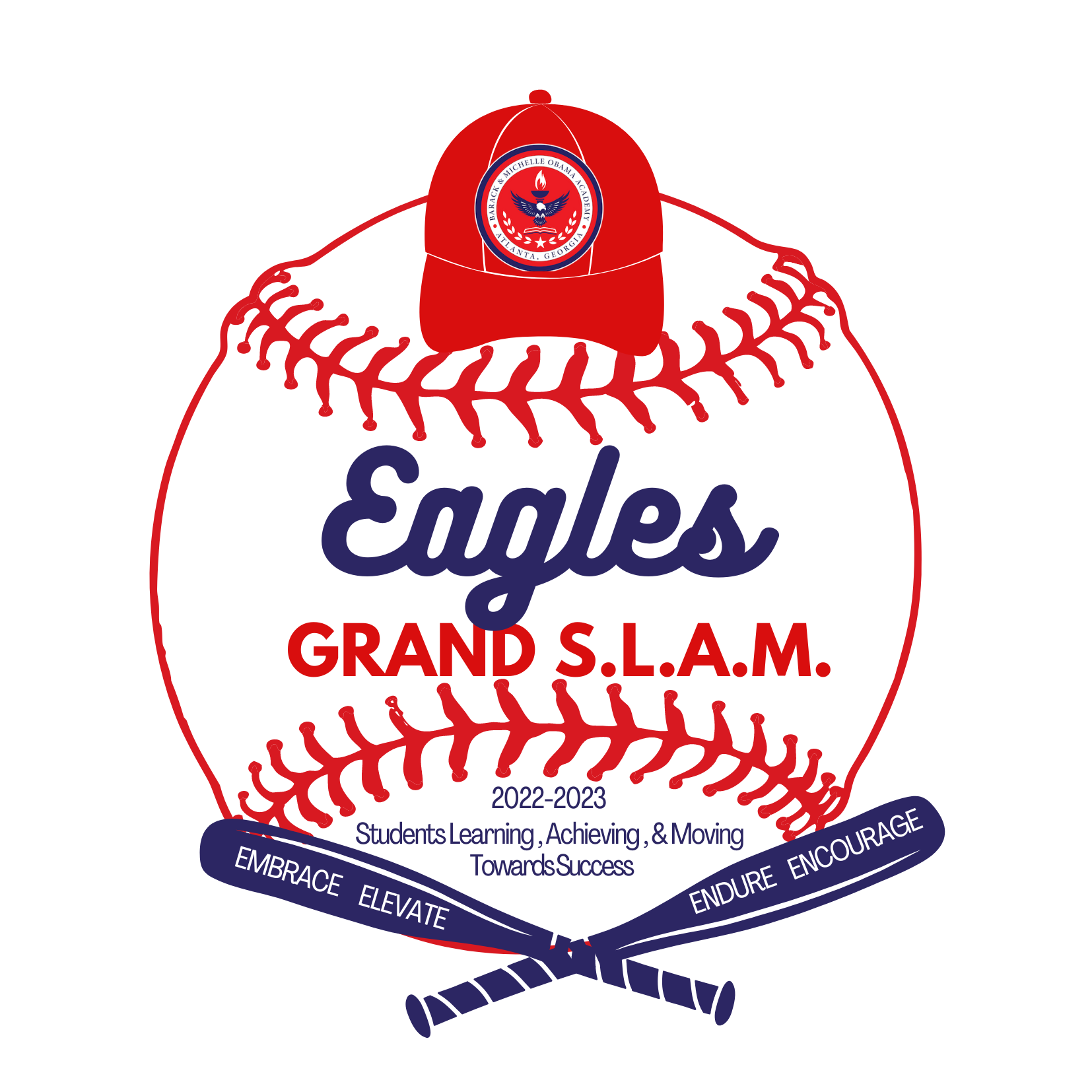 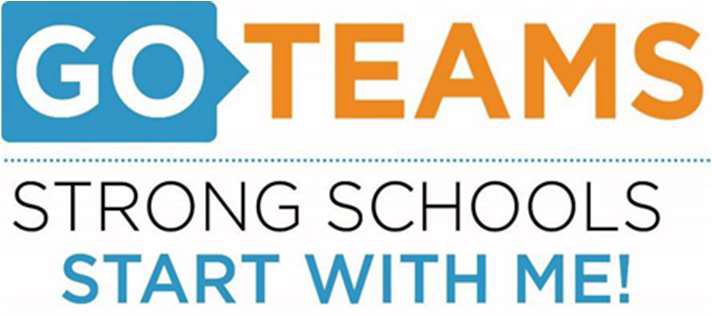 Activity & Discussion
Review the priorities and goals in your strategic plan and reflect on if the expected progress is being made. These guiding questions will help you determine what, if any, updates are needed for your school’s strategic plan.
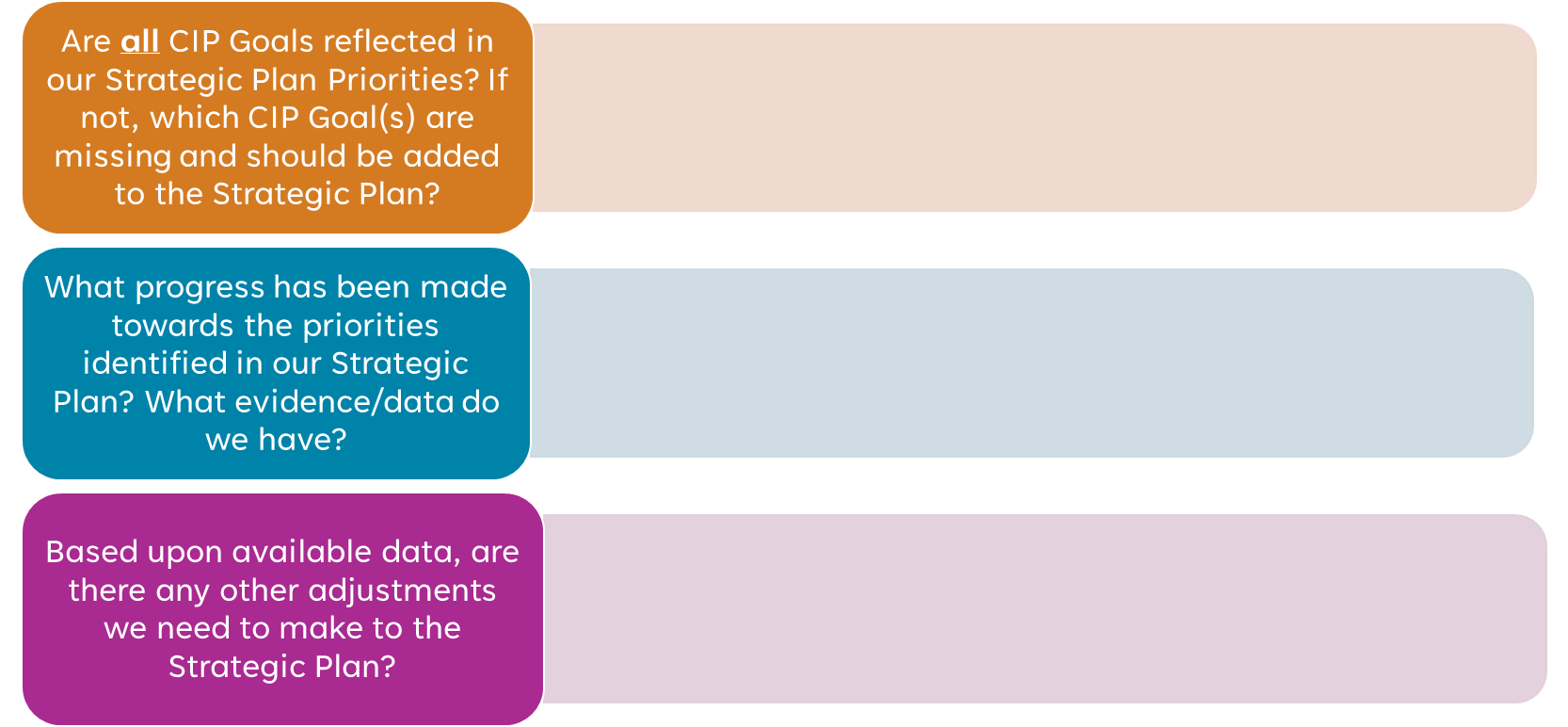 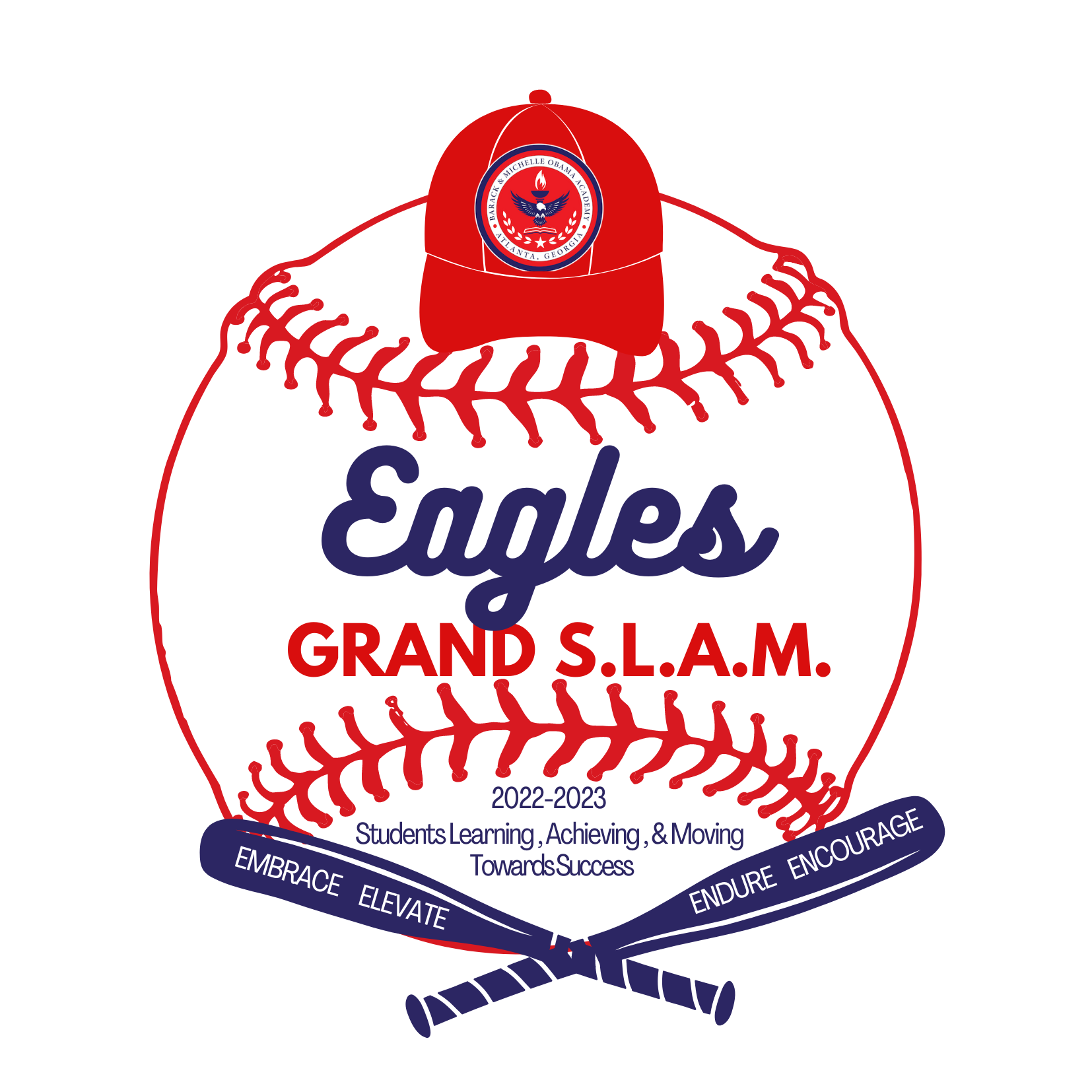 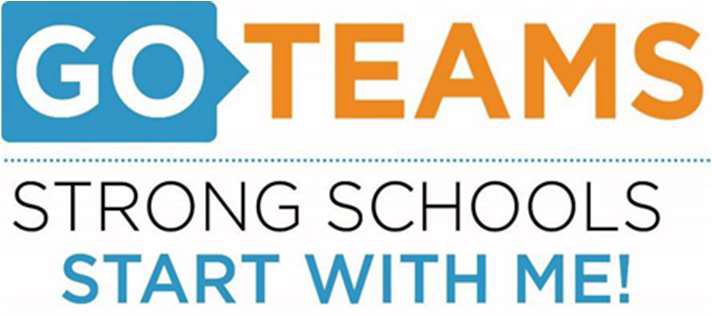 Be prepared for our next meeting:
At our NEXT meeting
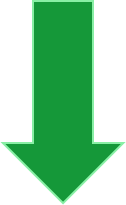 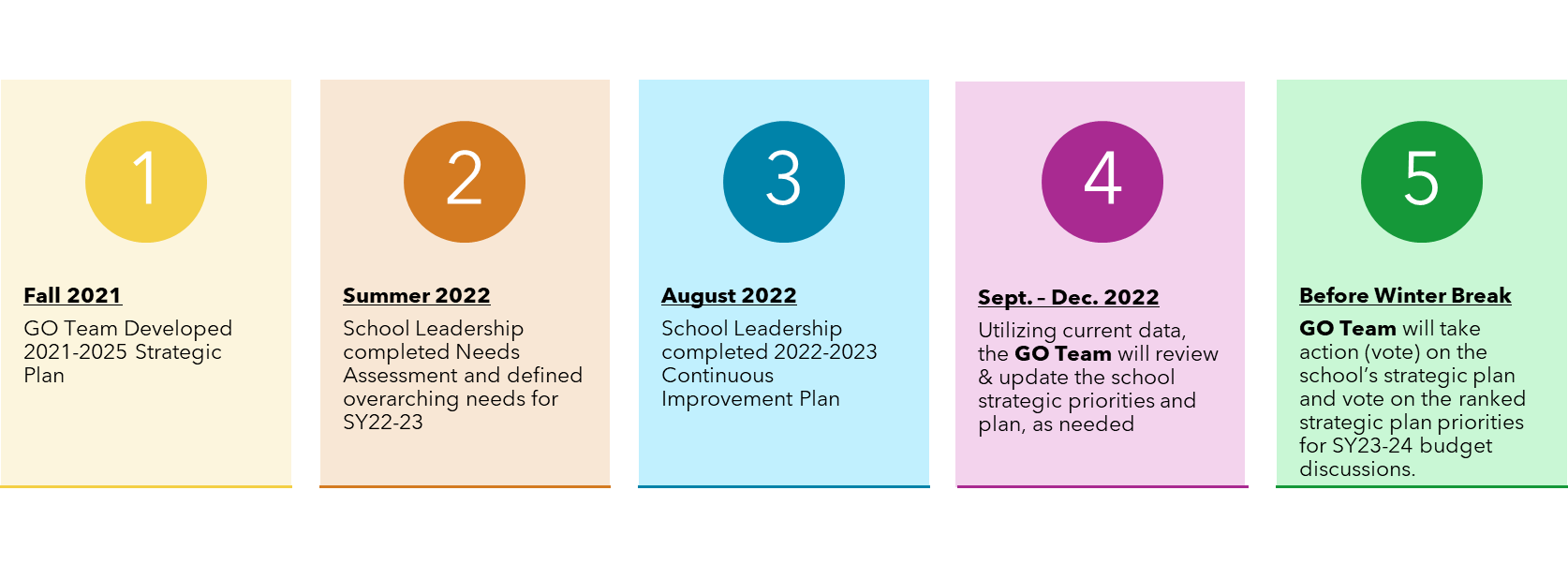 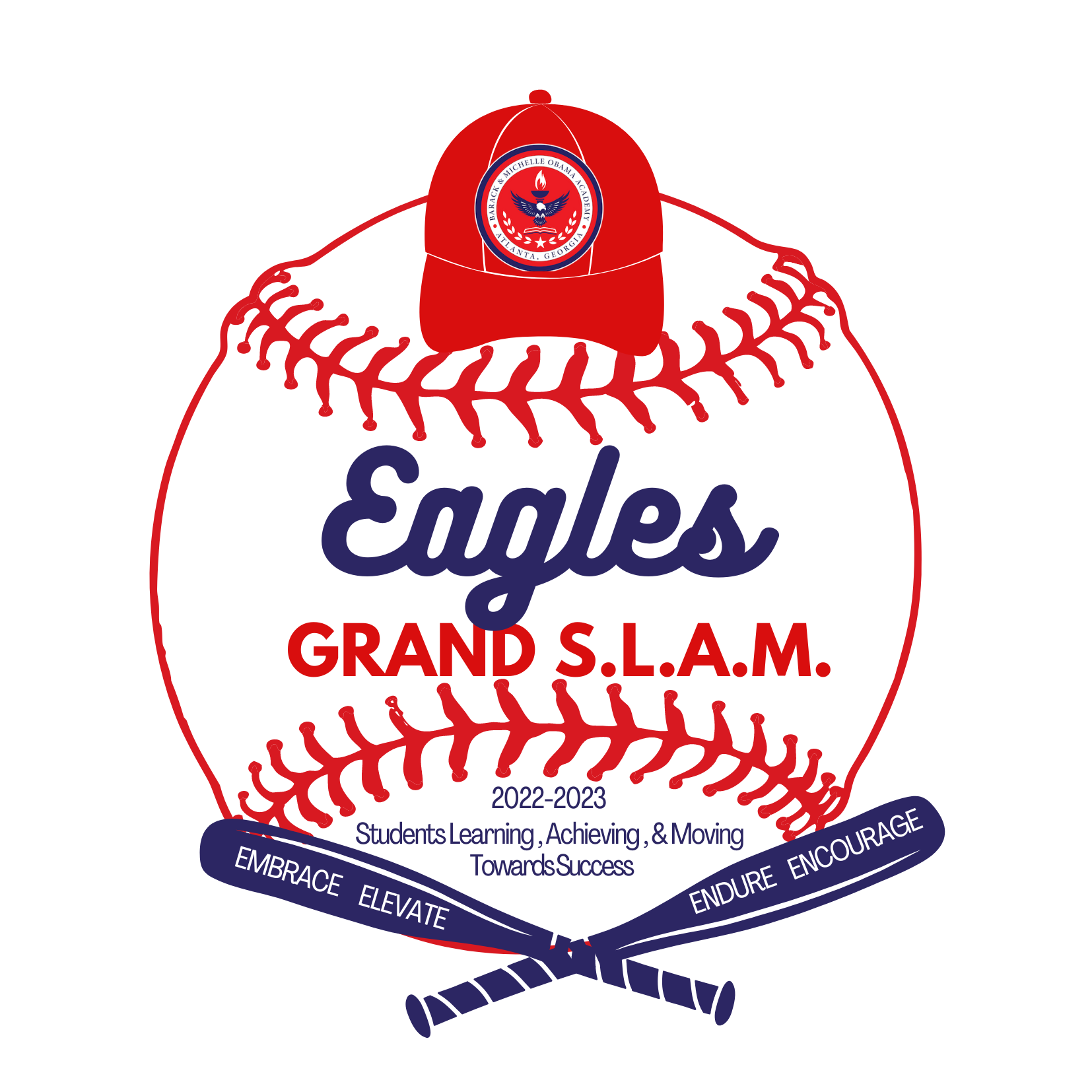 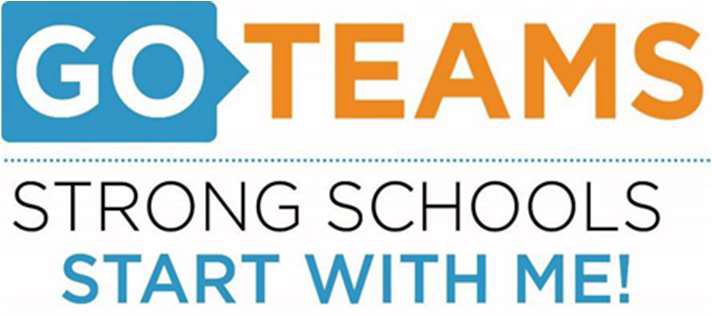 PRINCIPAL’S REPORT
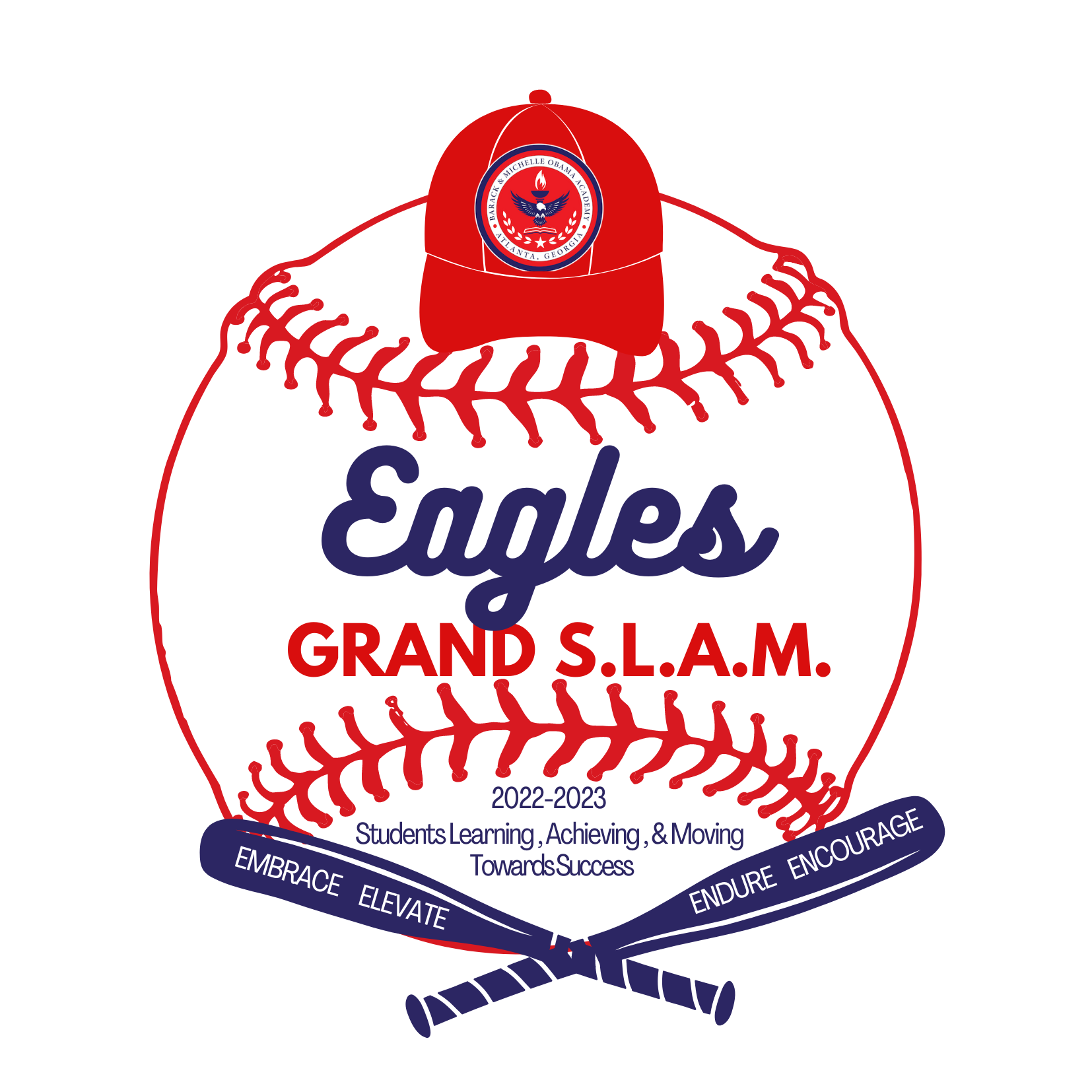 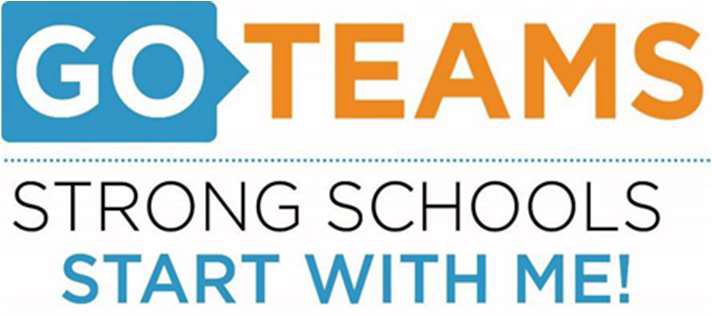 INSTRUCTIONAL UPDATE
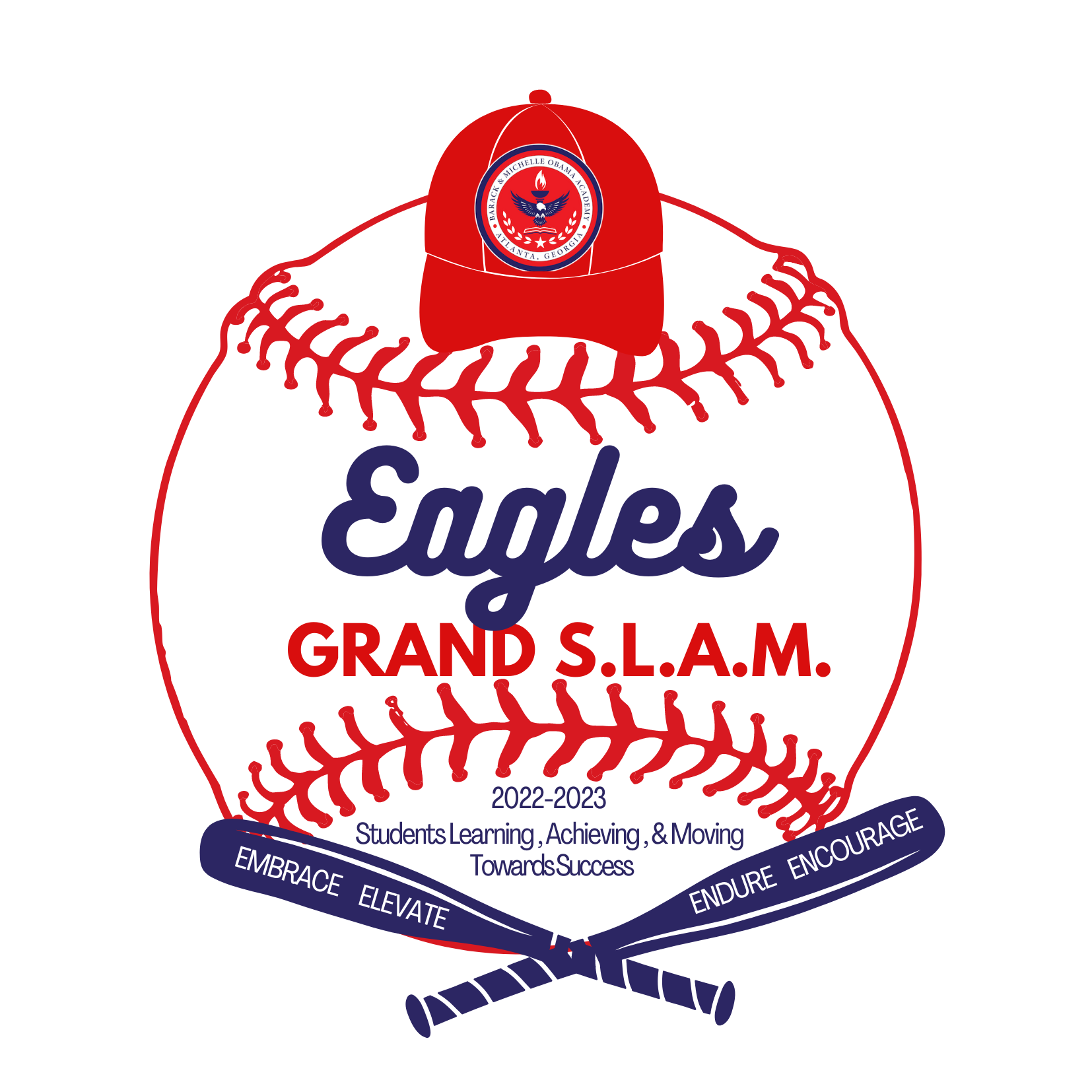 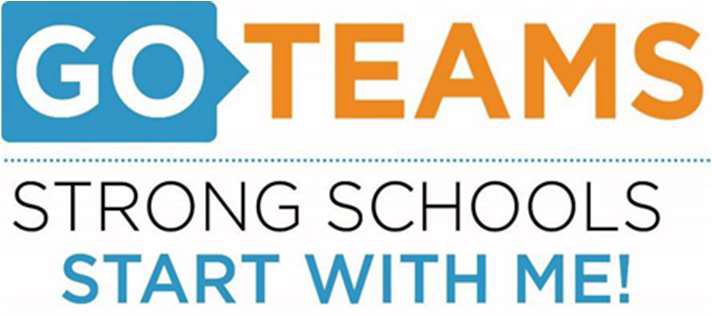 BUDGET UPDATE
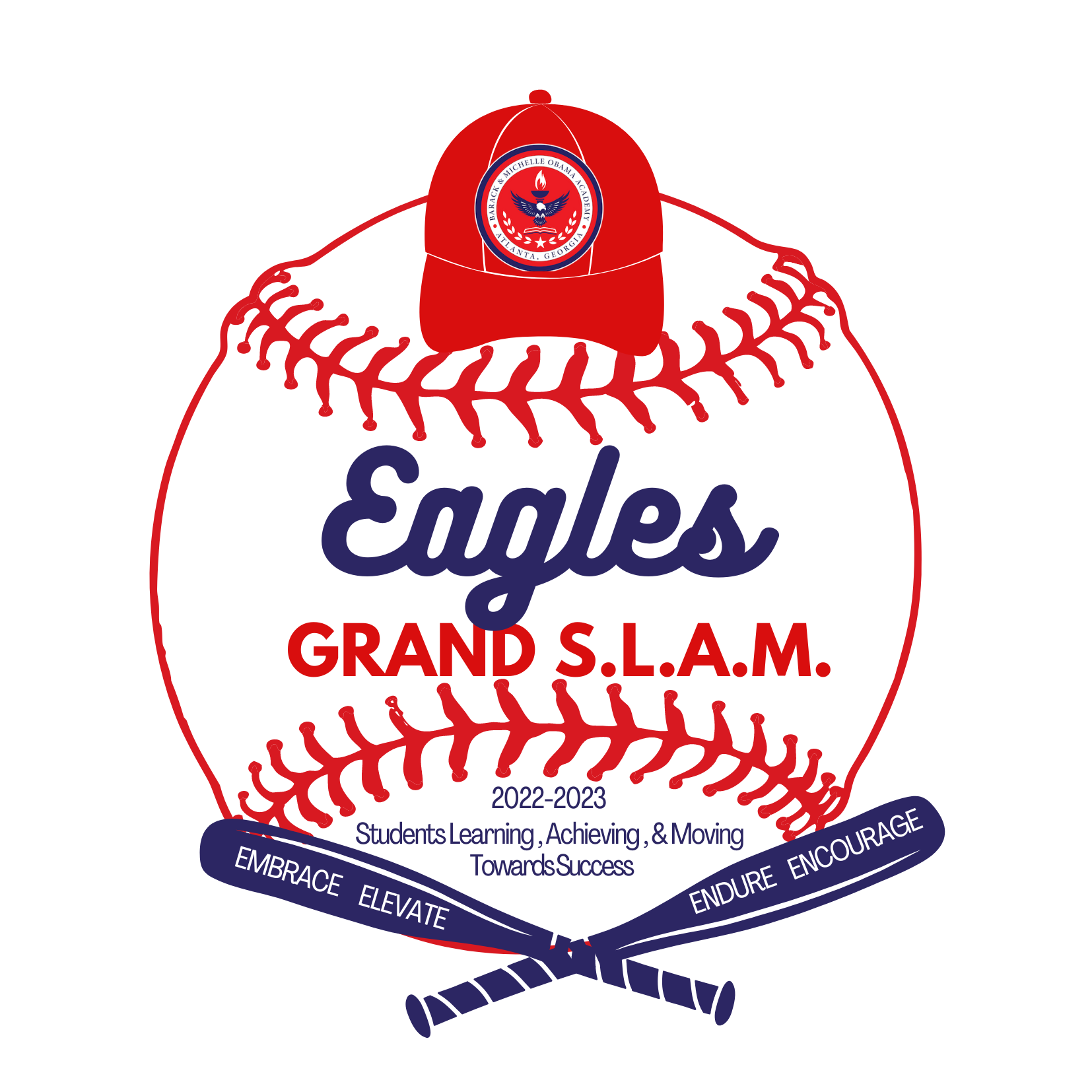 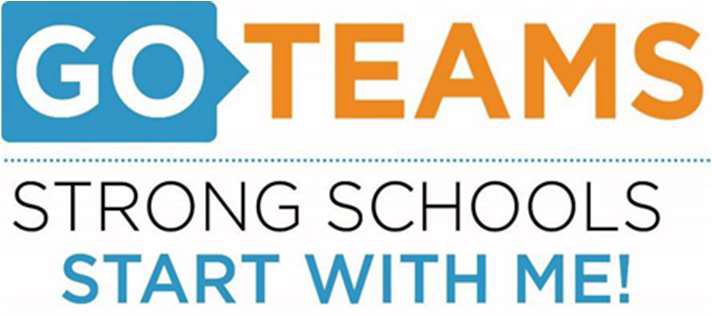 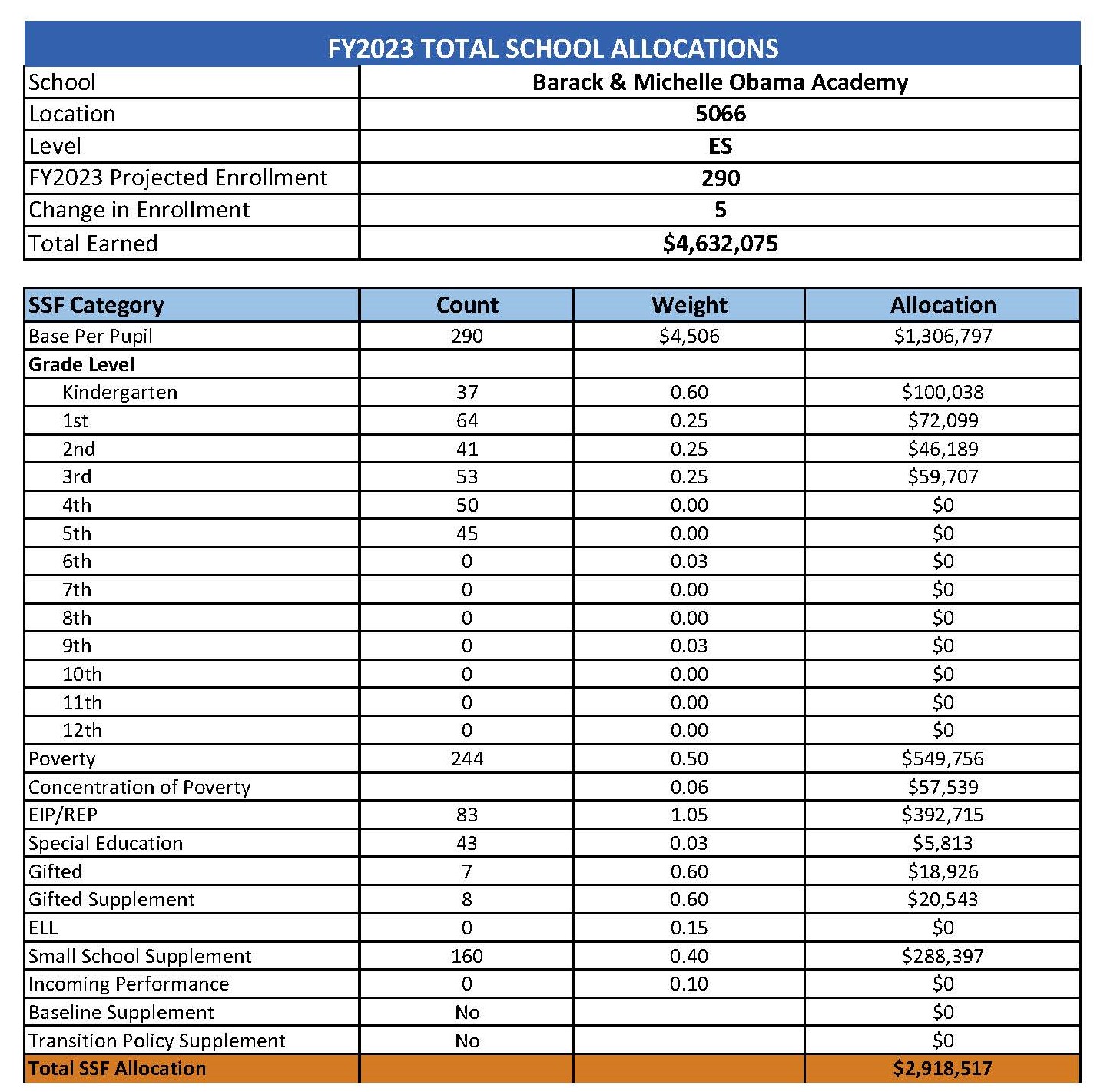 FY23
ALLOCATION
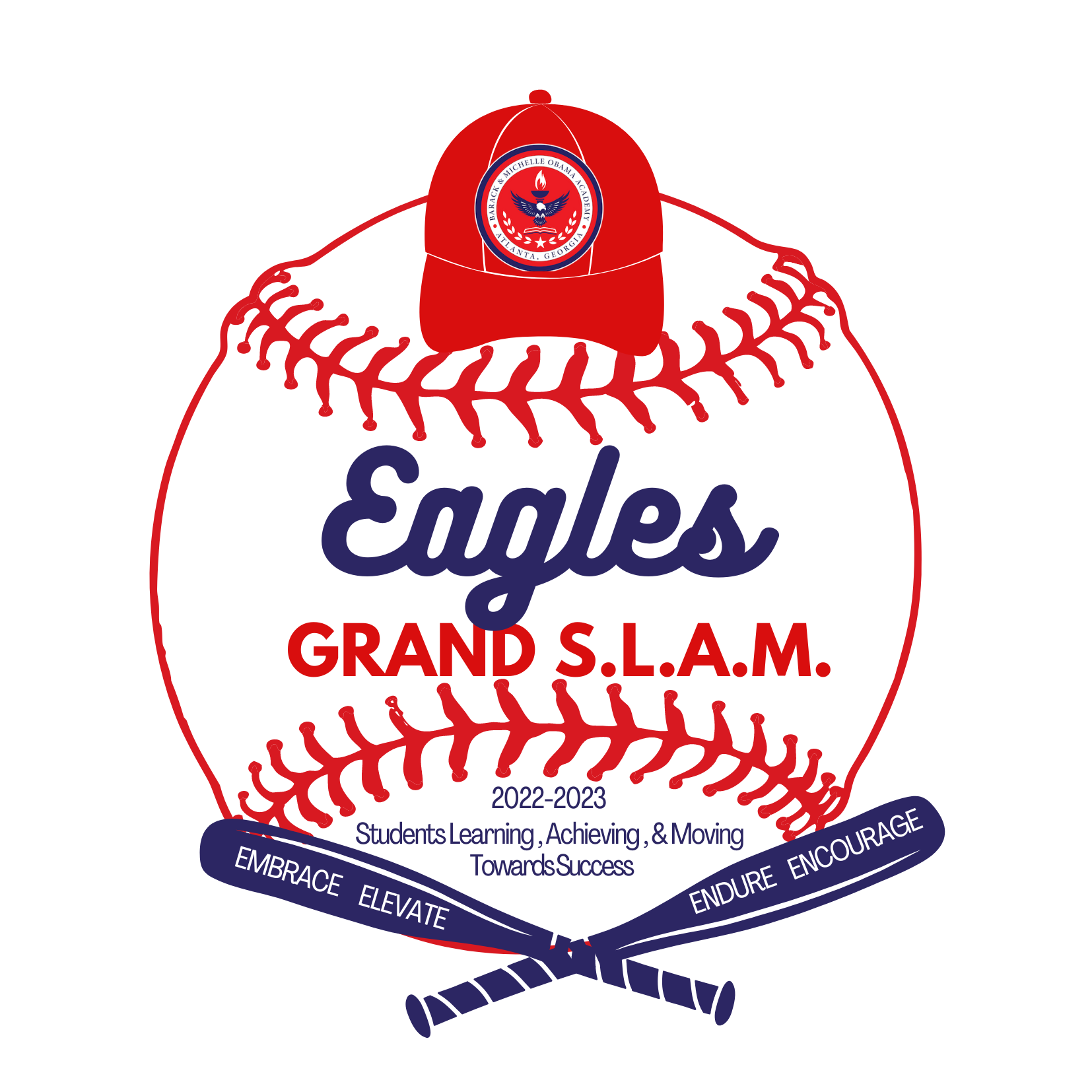 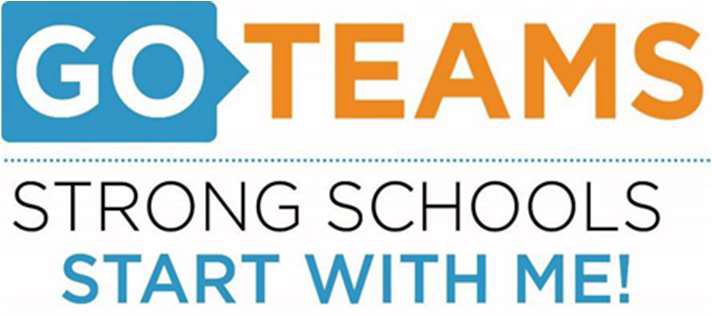 I
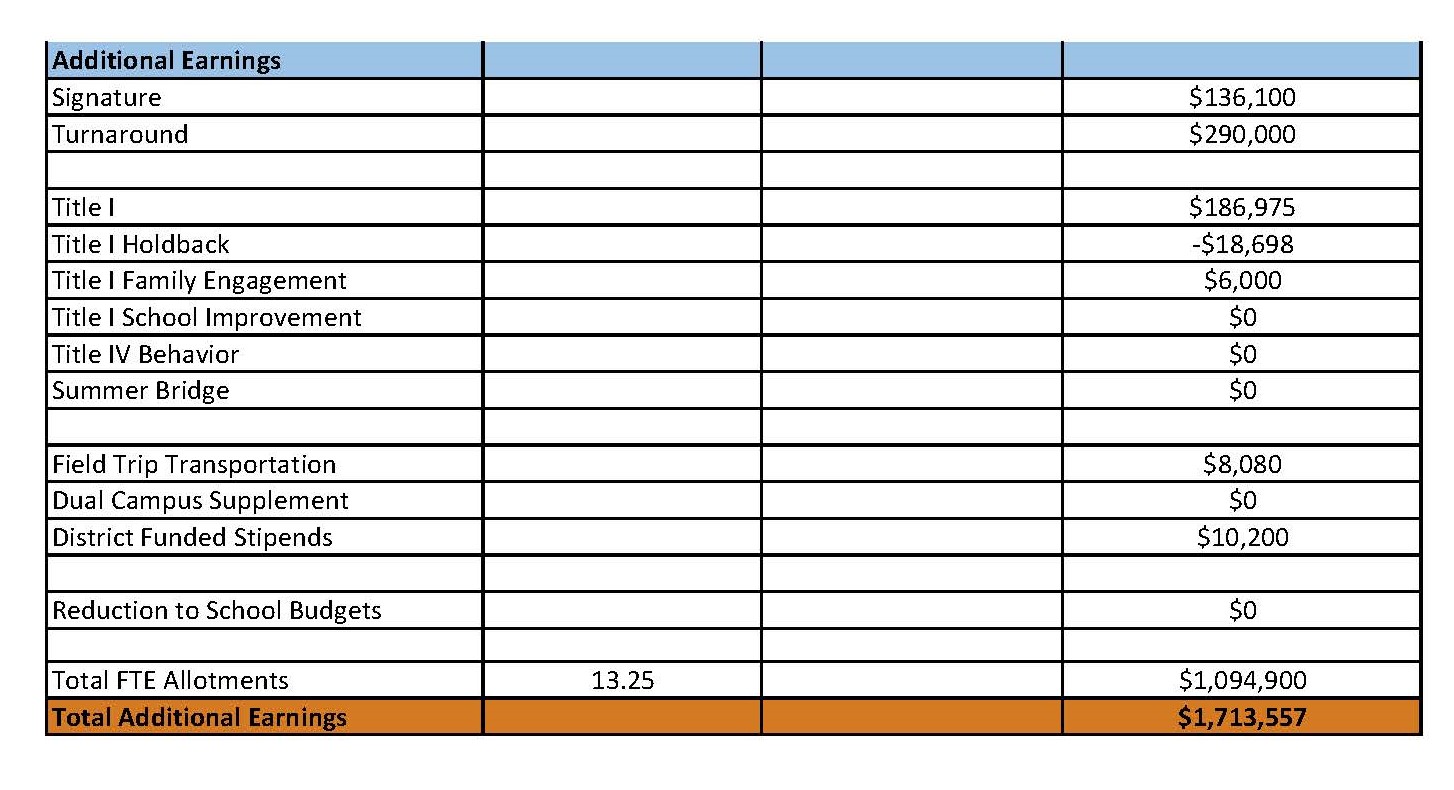 FY23
ALLOCATION
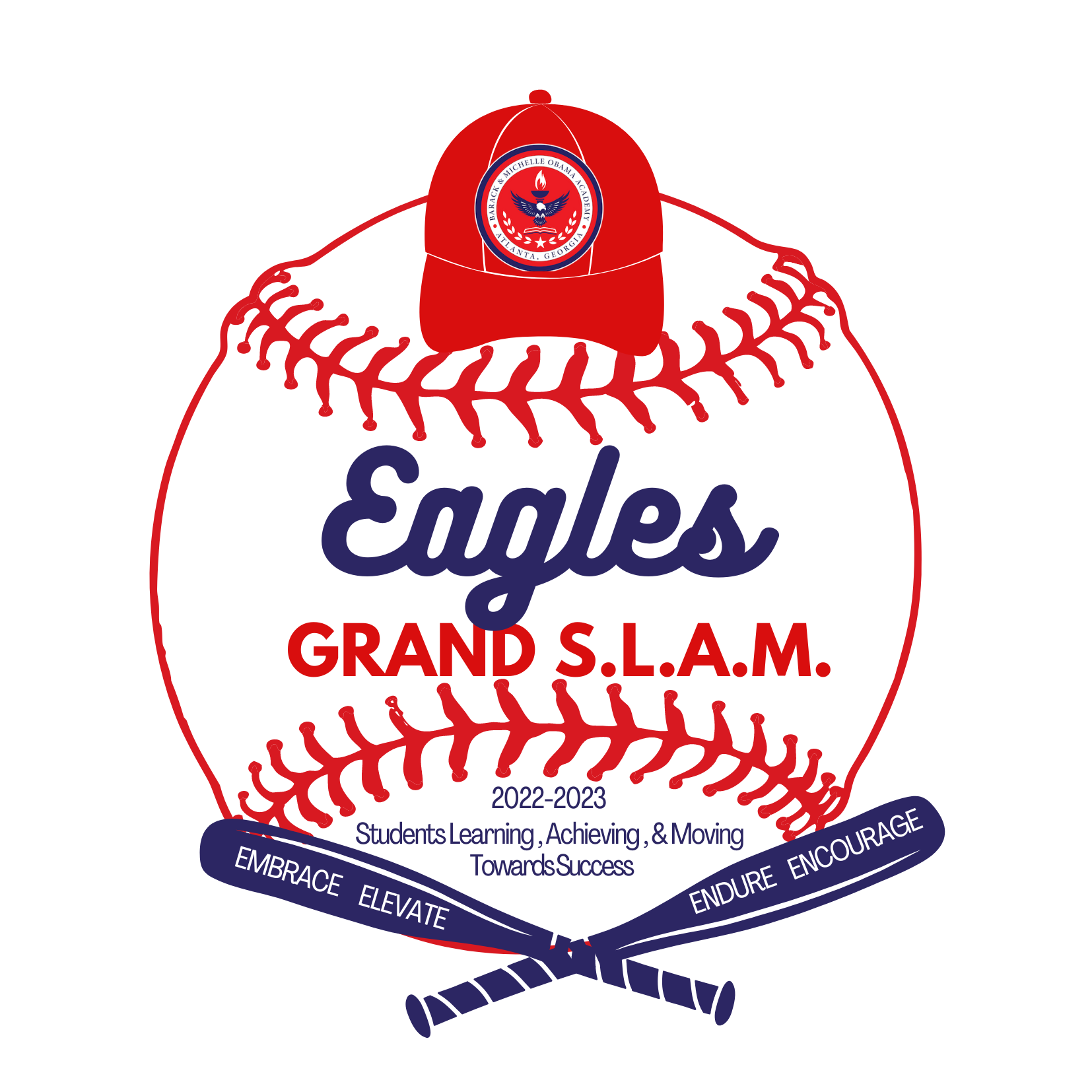 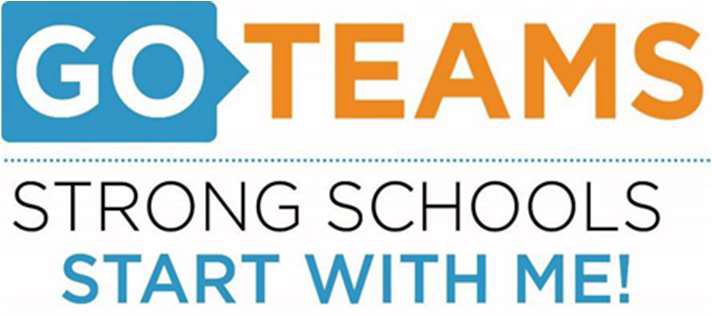 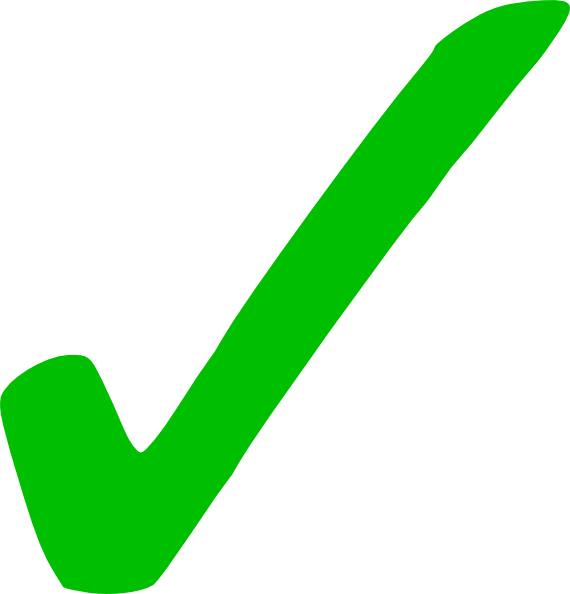 FY23 Strategic Plan Break-out
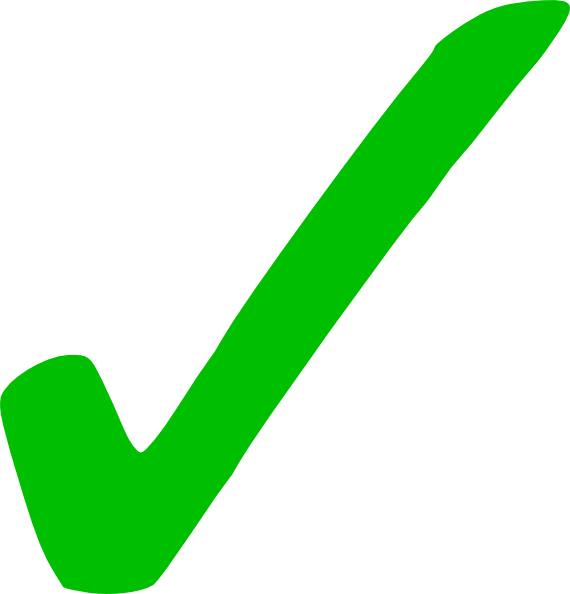 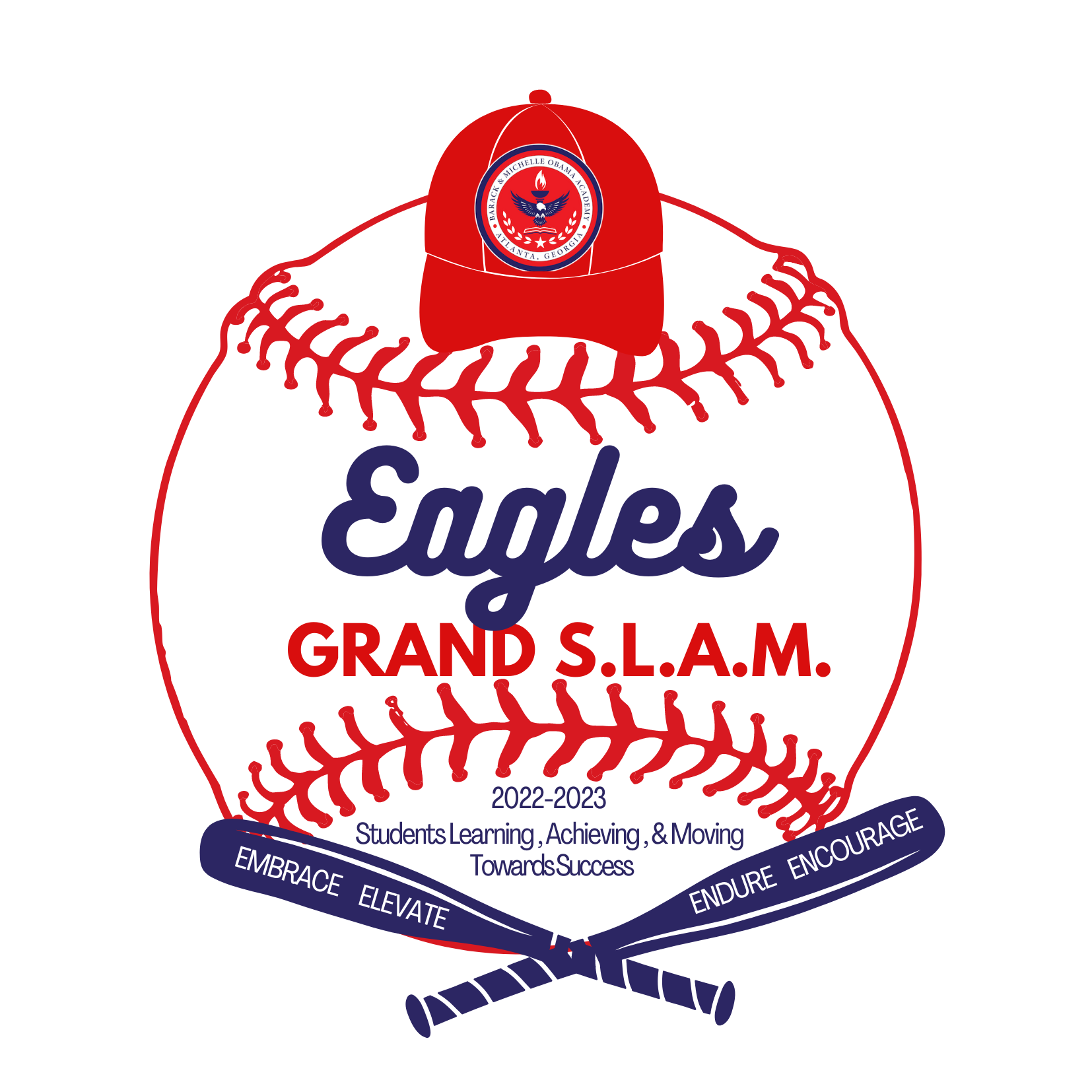 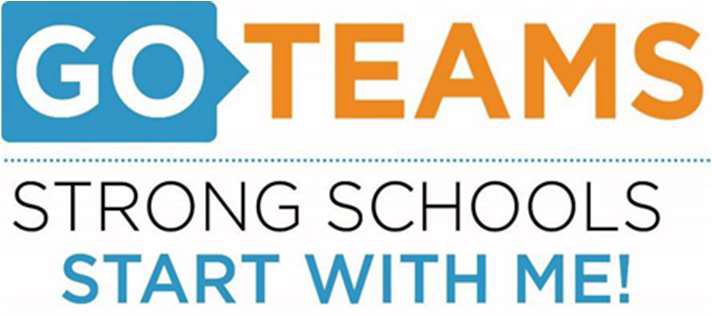 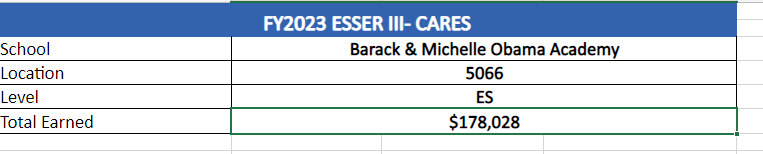 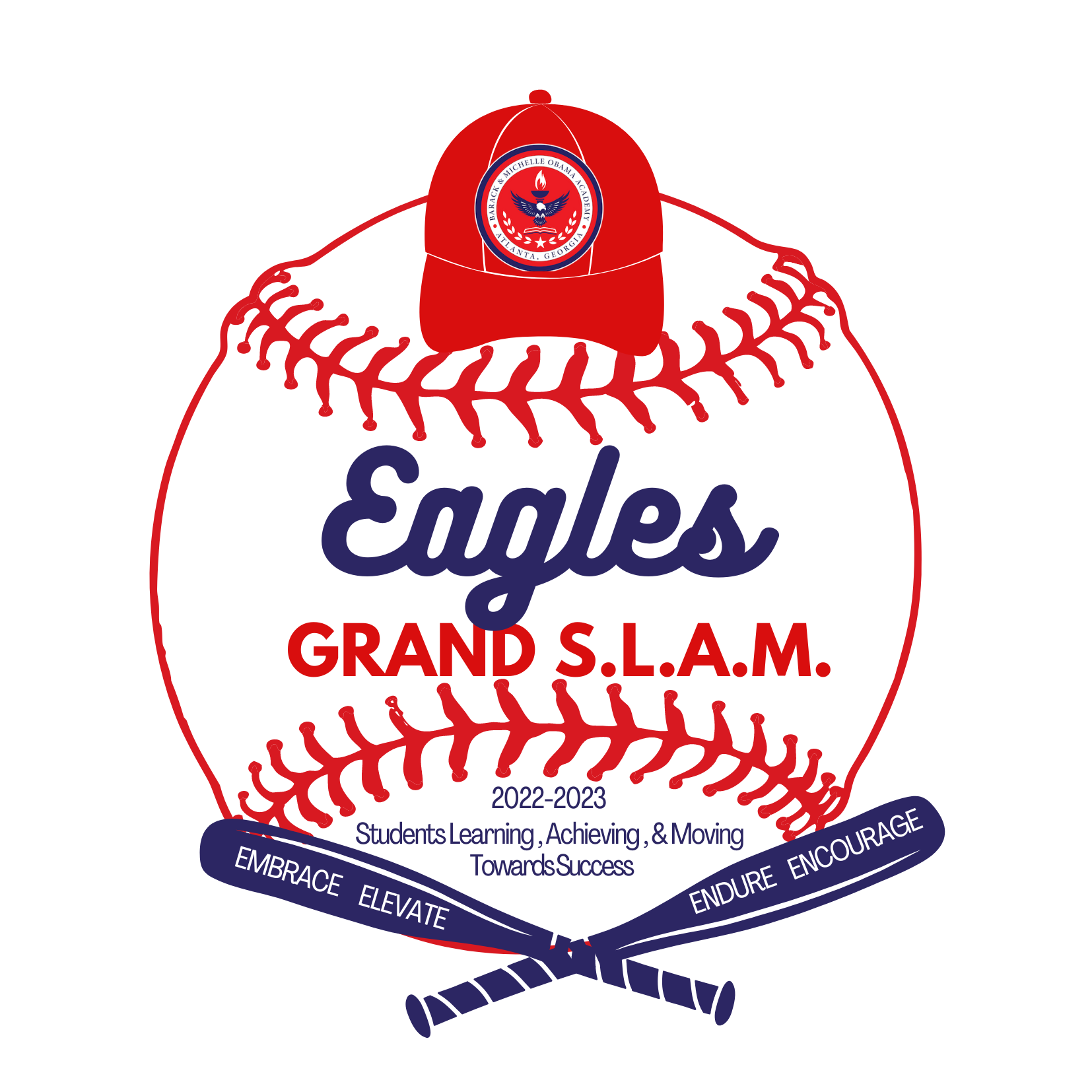 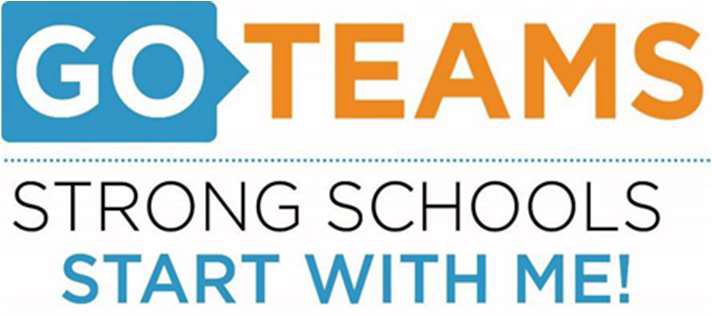 Plan for FY23 CARES Allocation
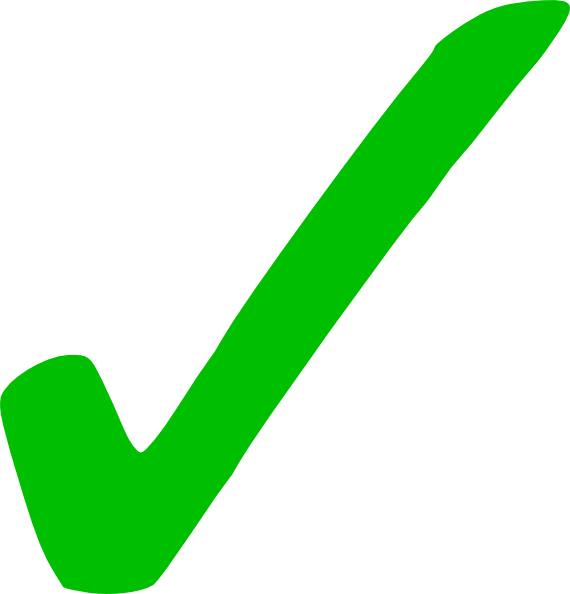 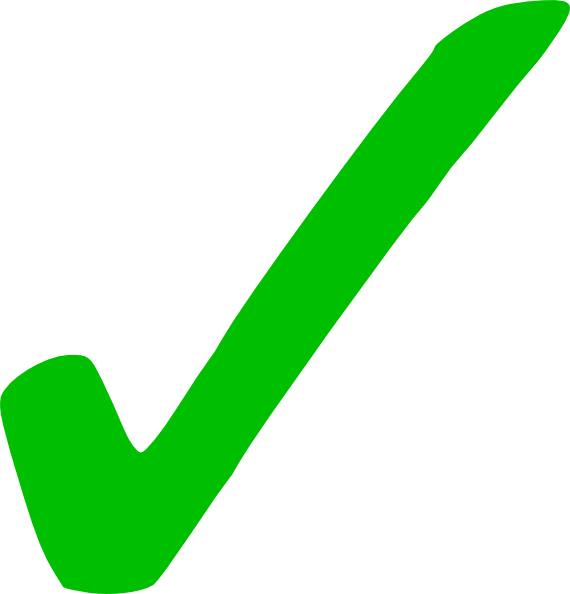 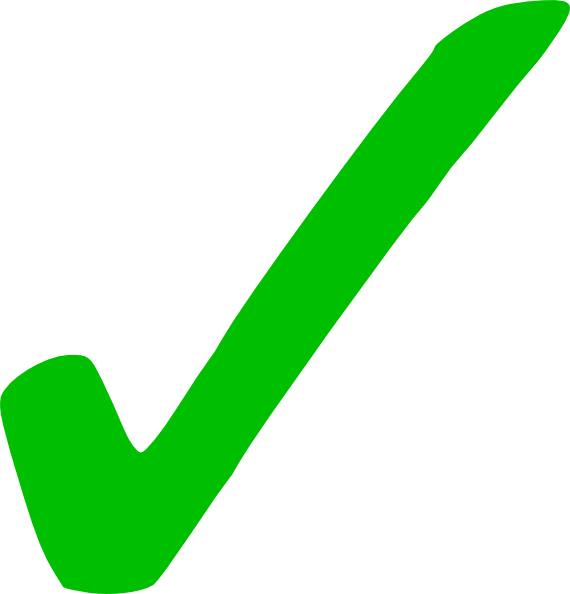 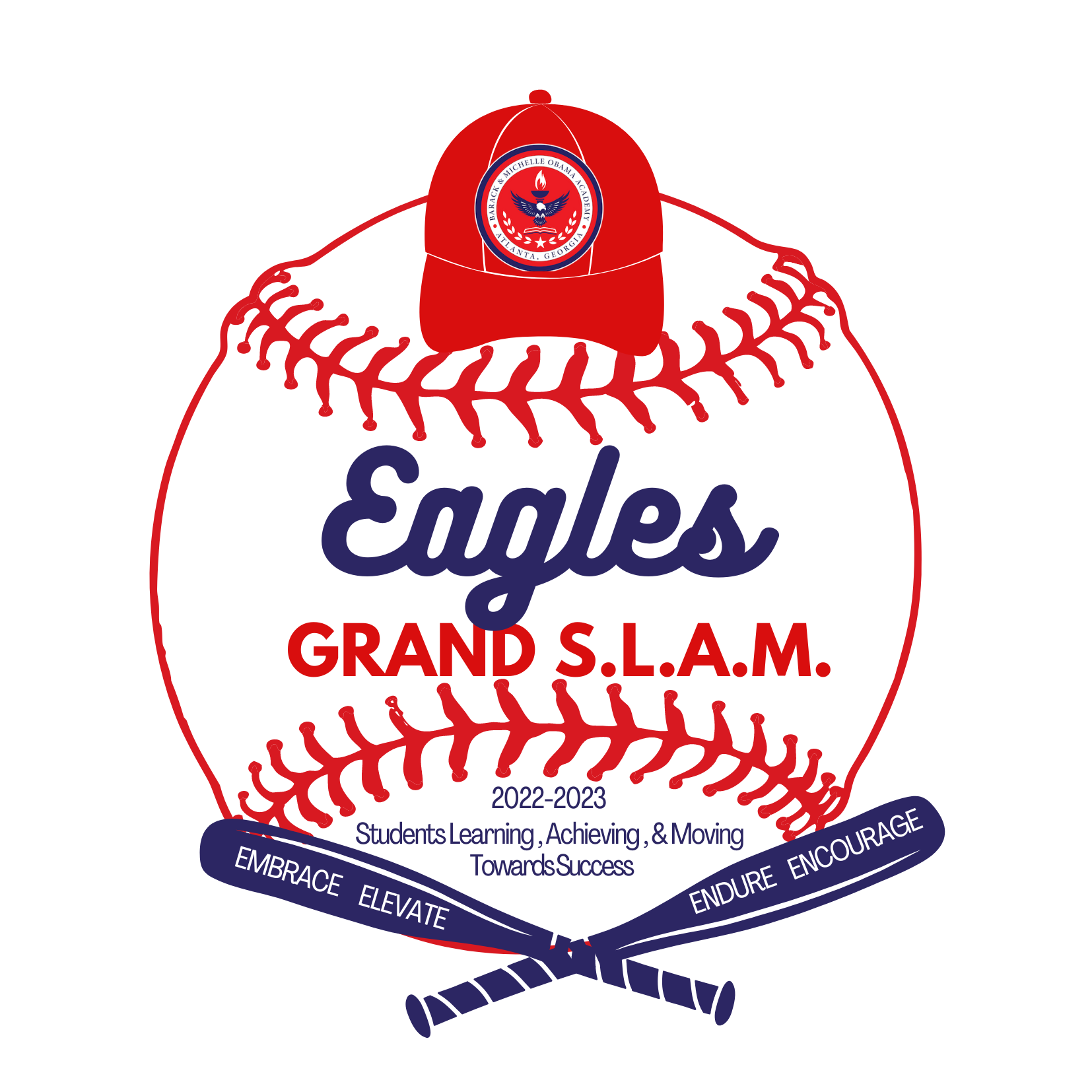 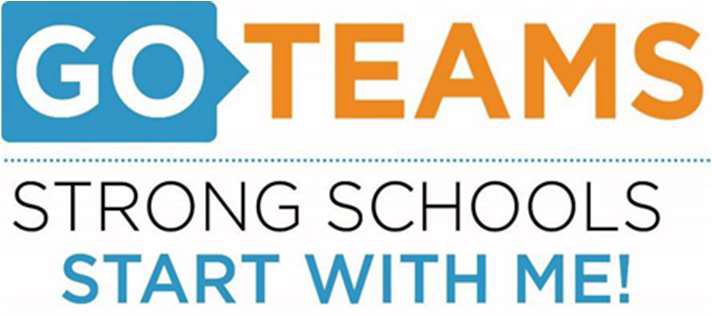 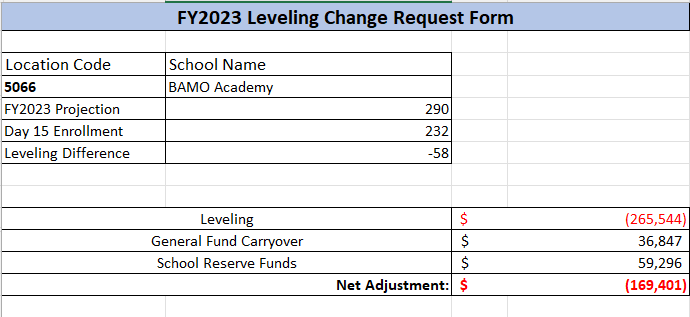 Leveling Change
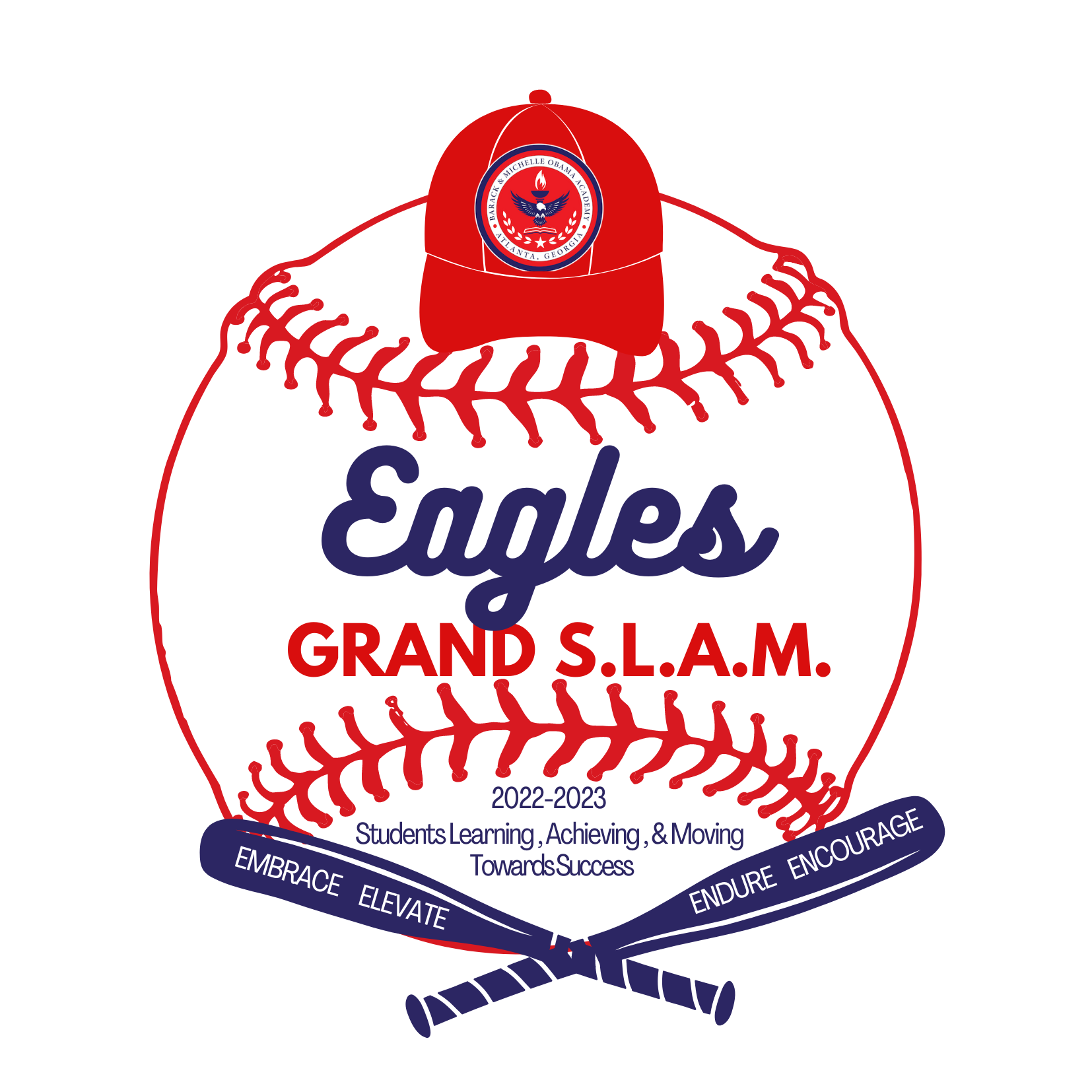 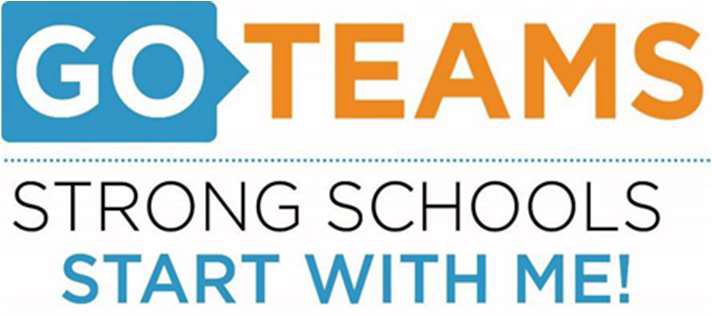 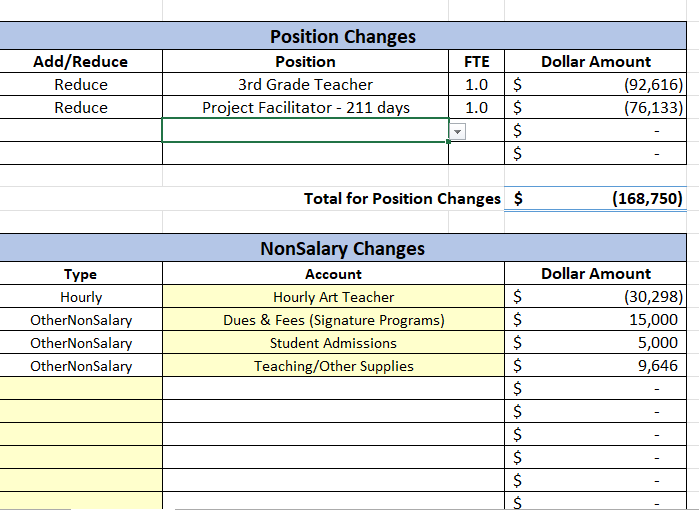 Leveling Change
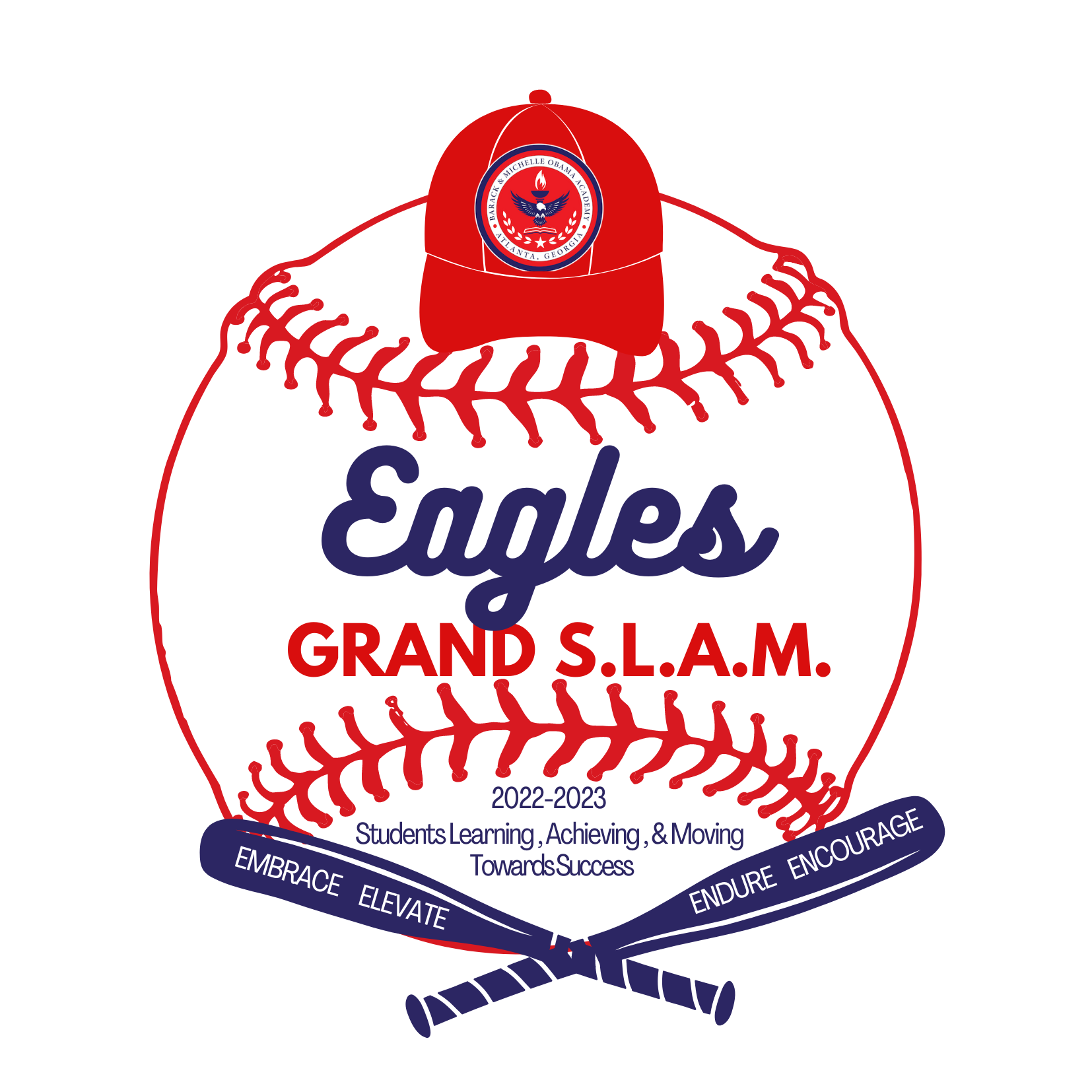 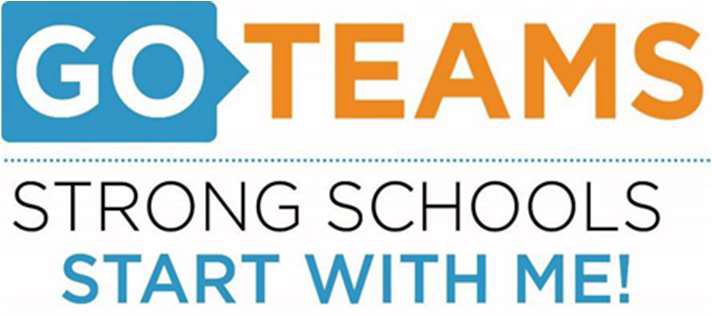 FY23 Plan for Leveling Reserve
PENDING
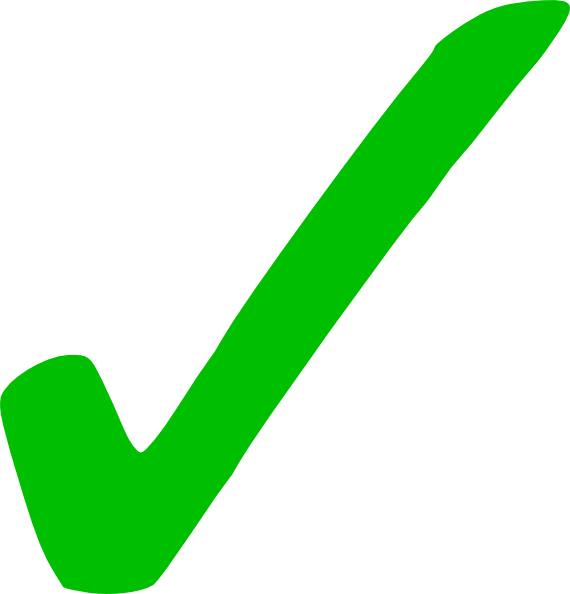 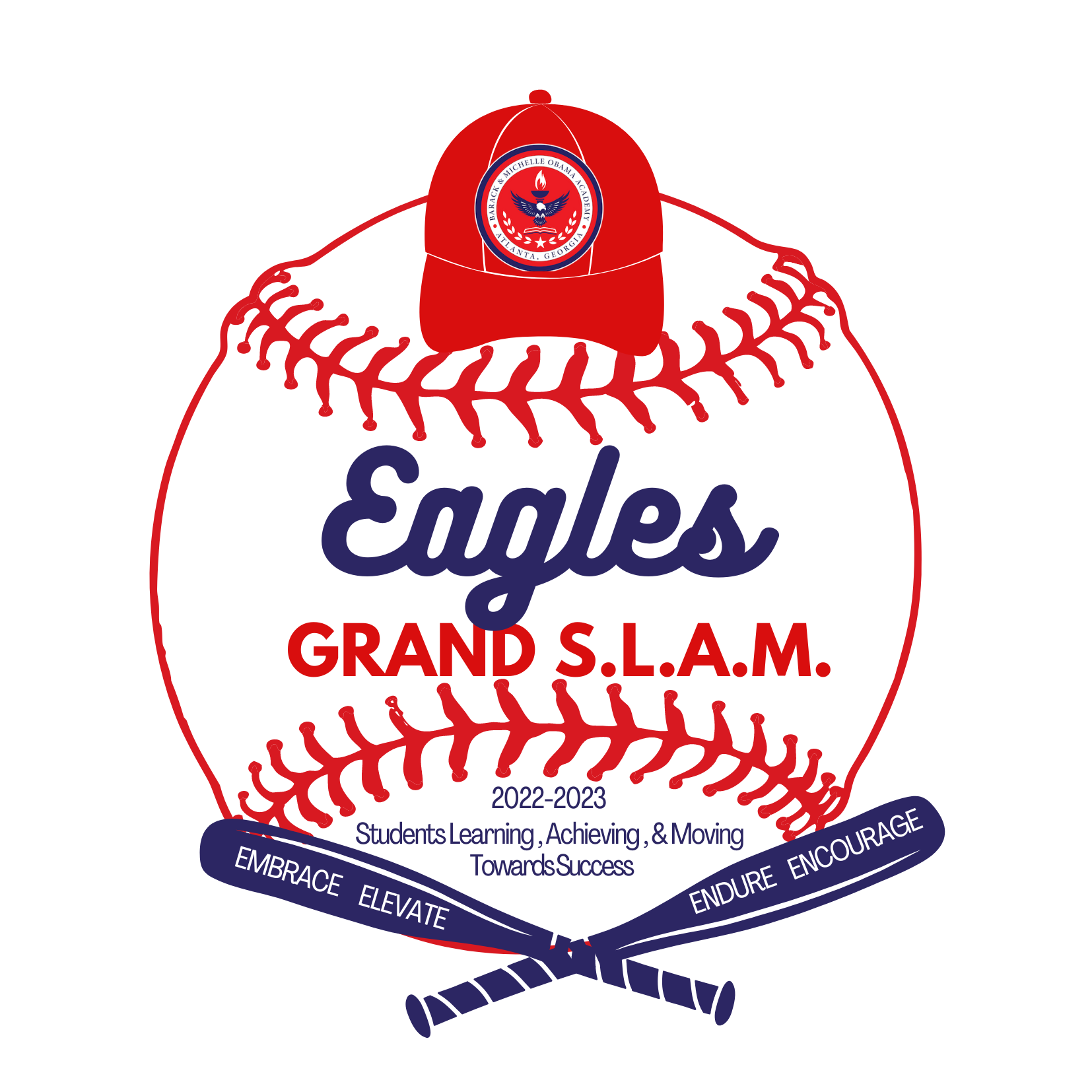 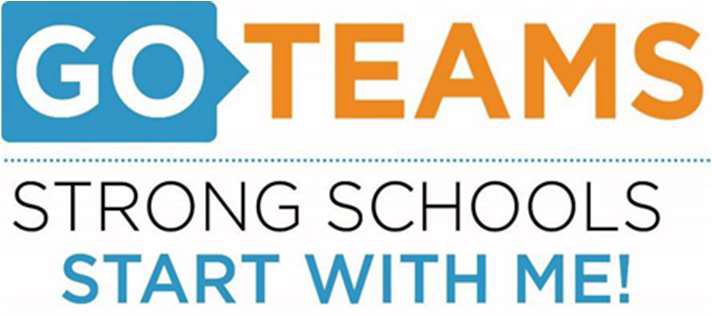 FY23 Plan for Title I 
Holdback
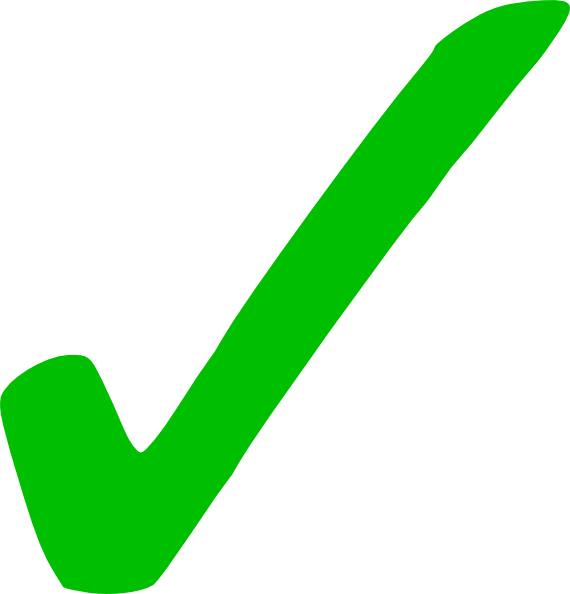 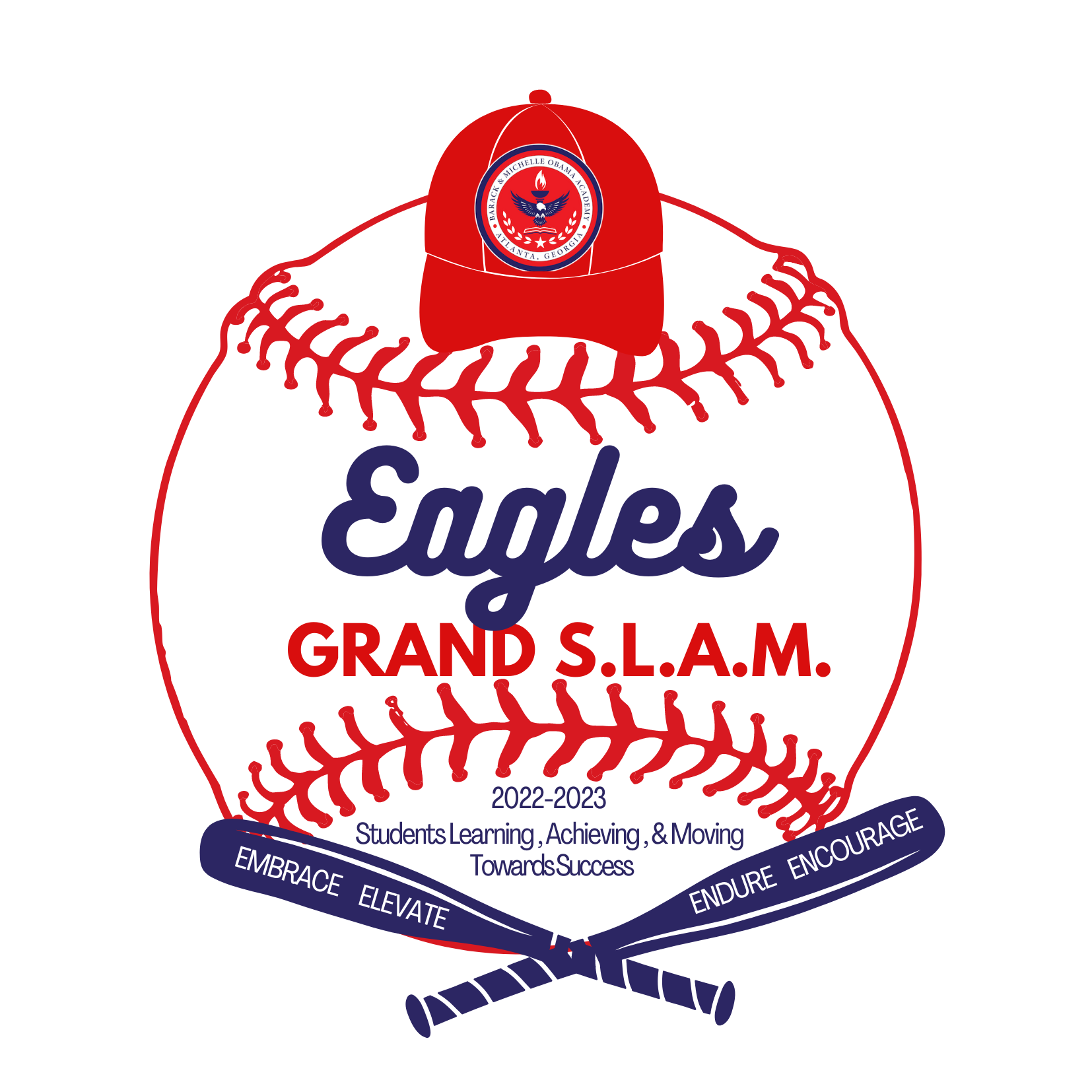 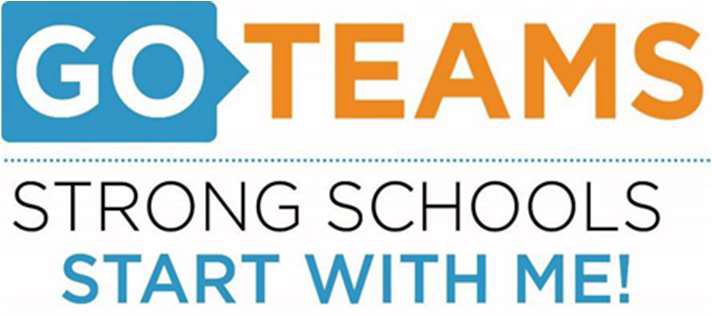 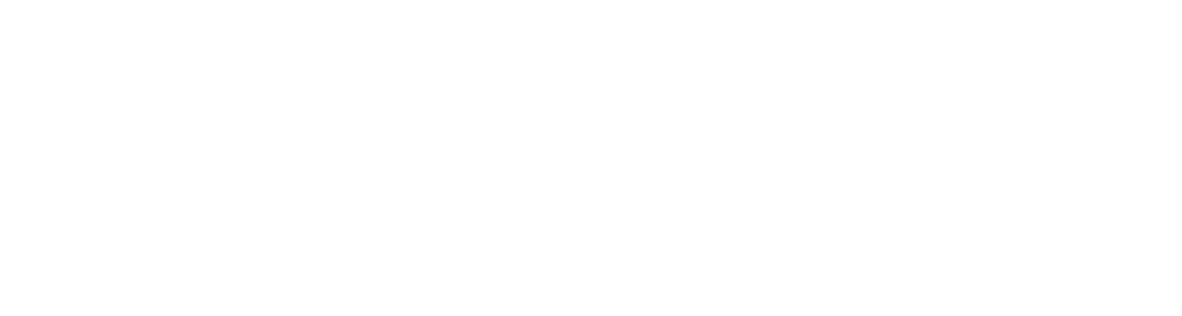 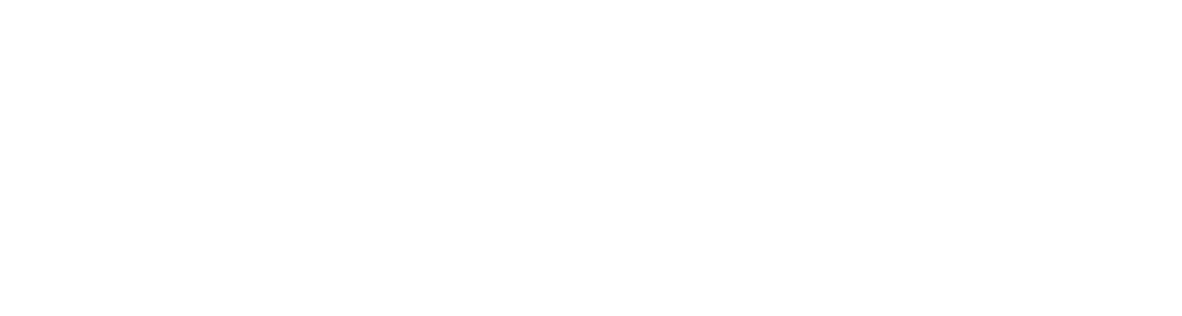 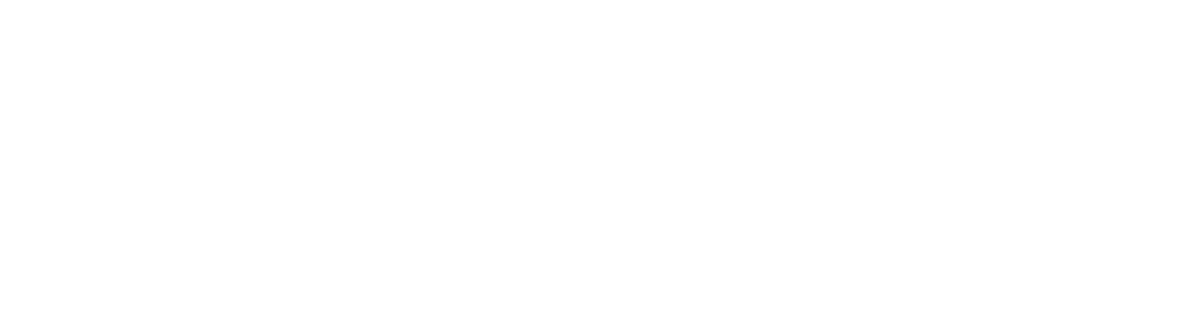 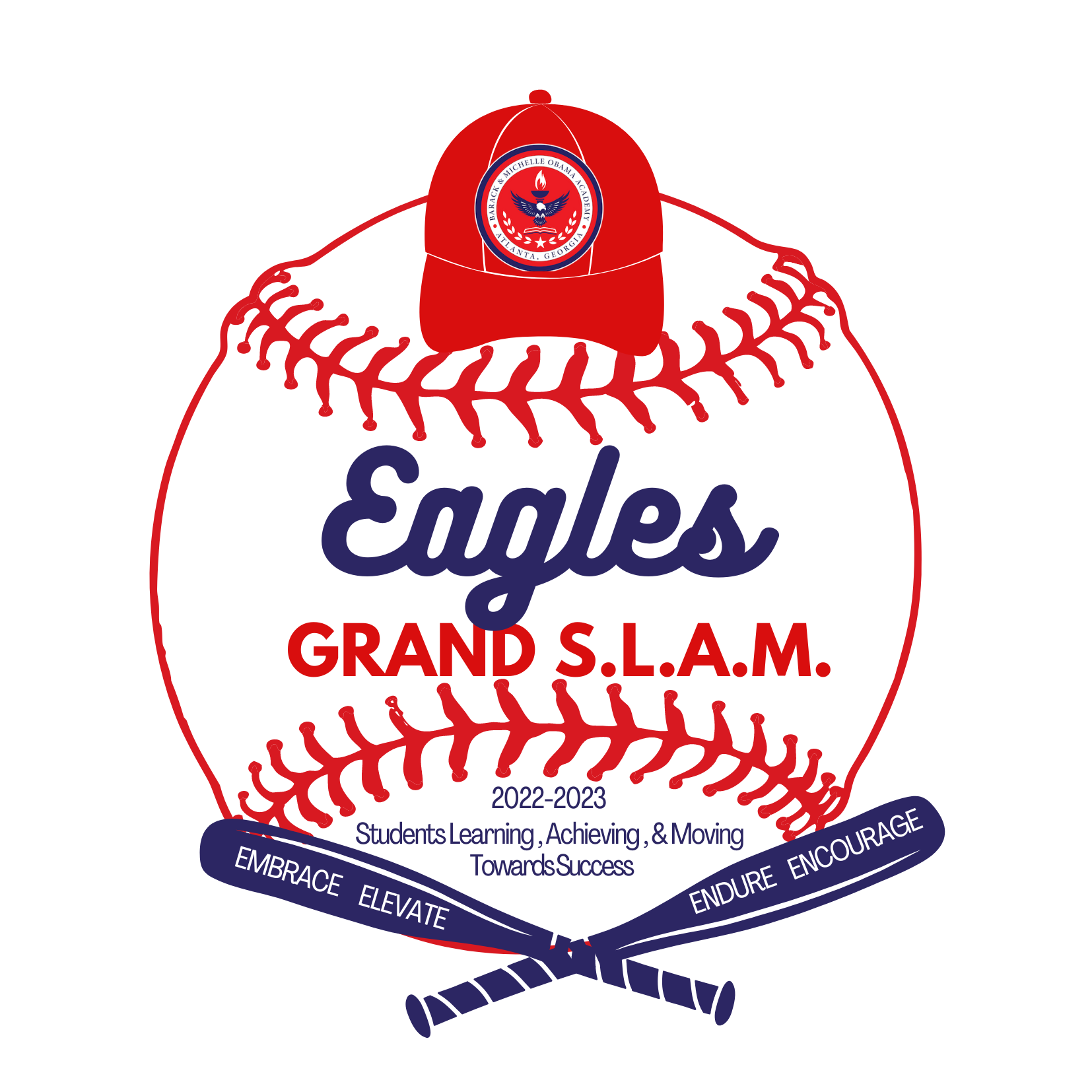 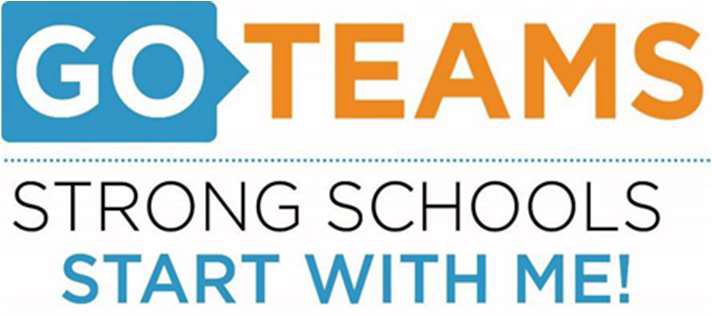